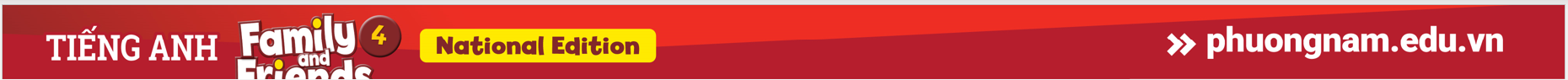 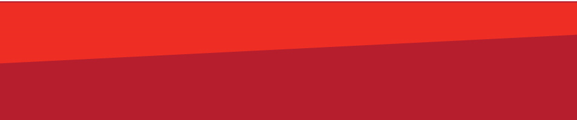 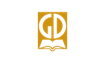 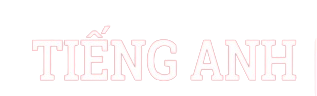 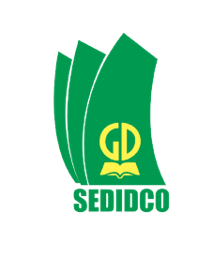 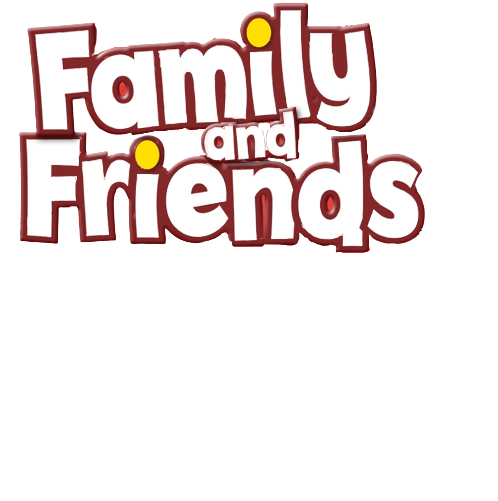 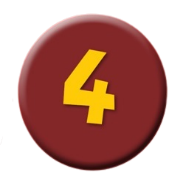 Starter Unit
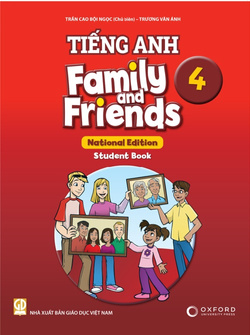 Welcome back!
Lesson 1 - Grammar
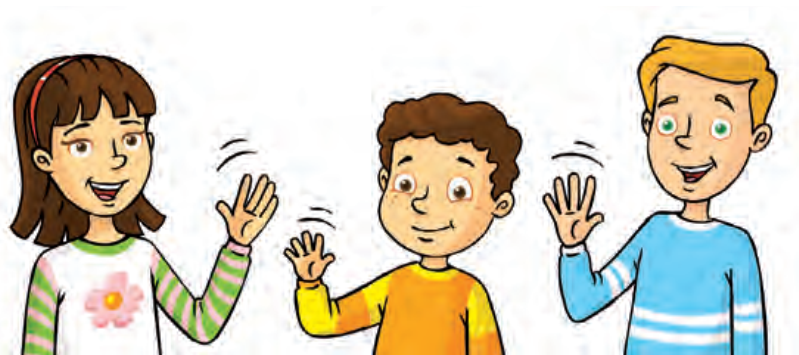 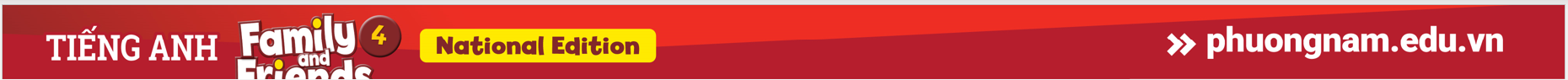 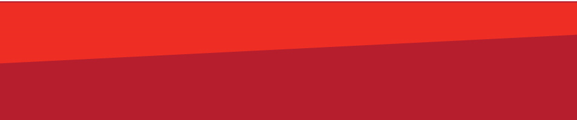 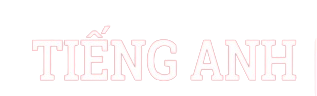 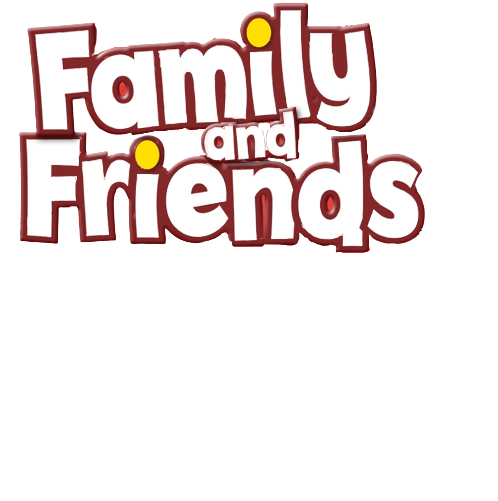 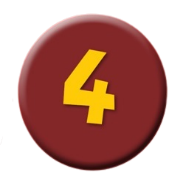 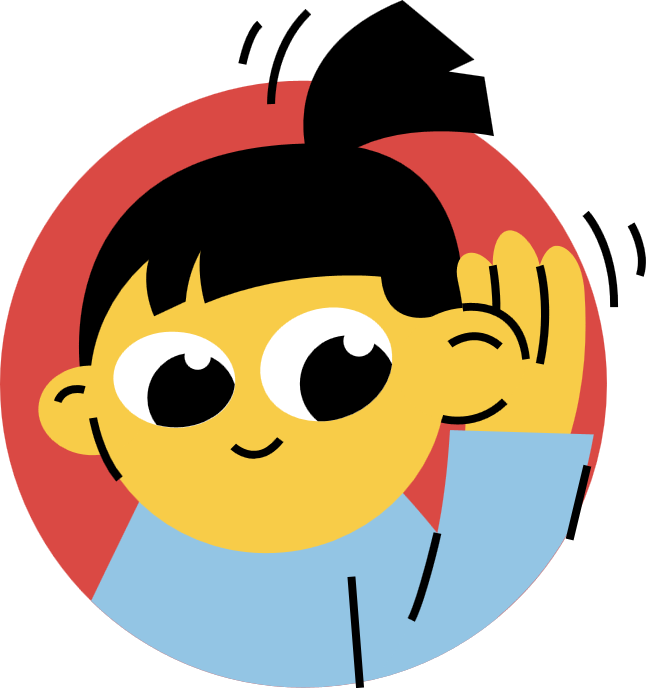 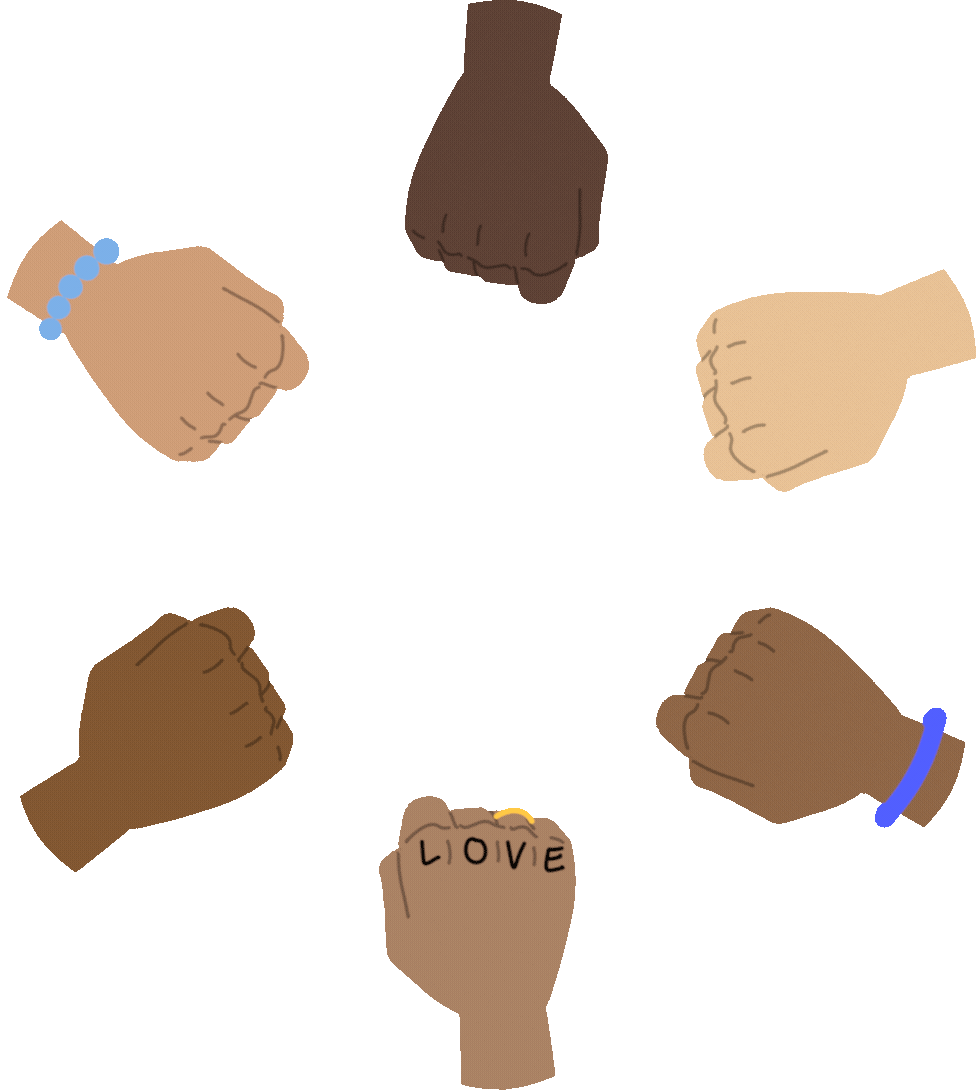 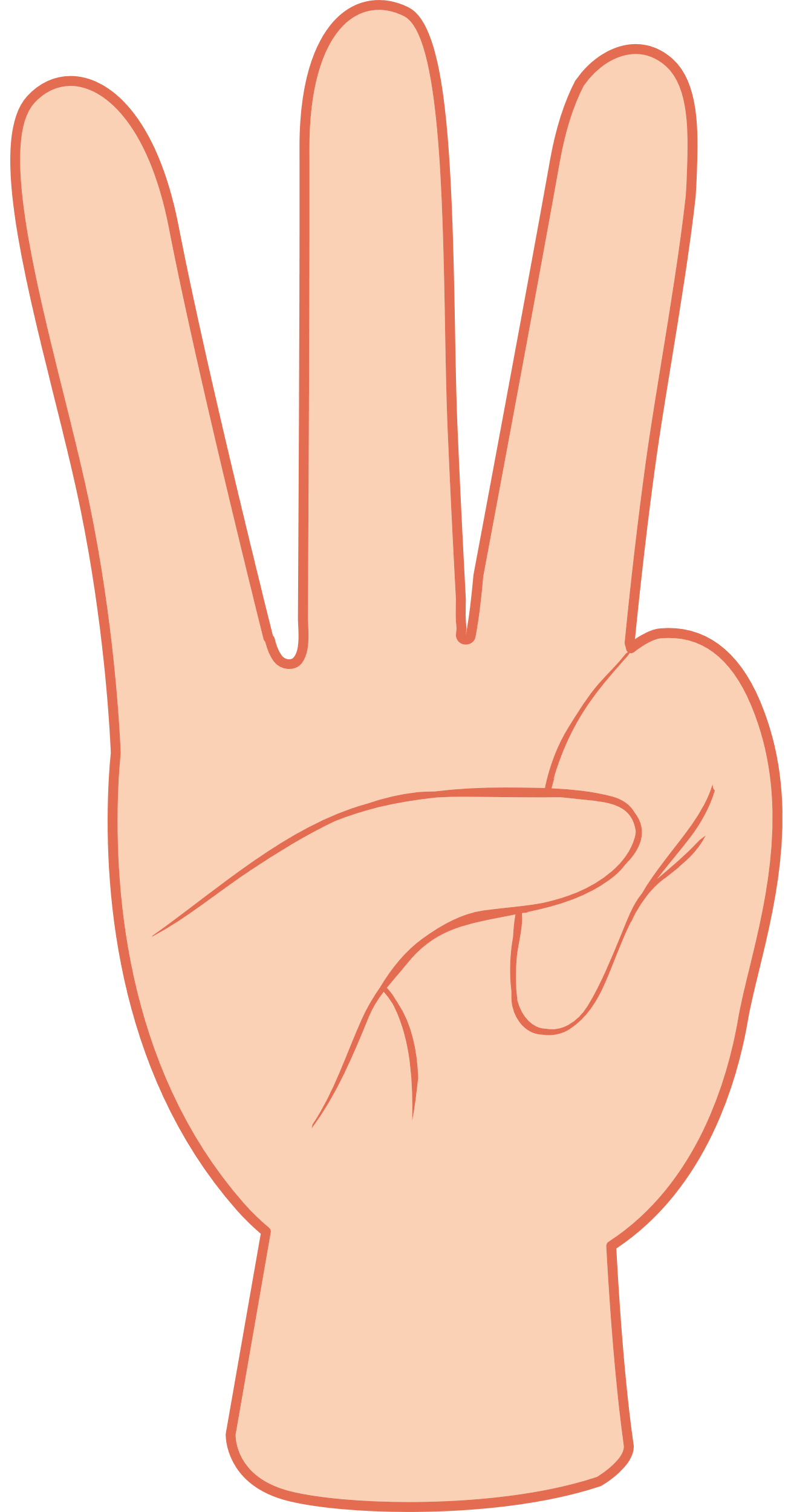 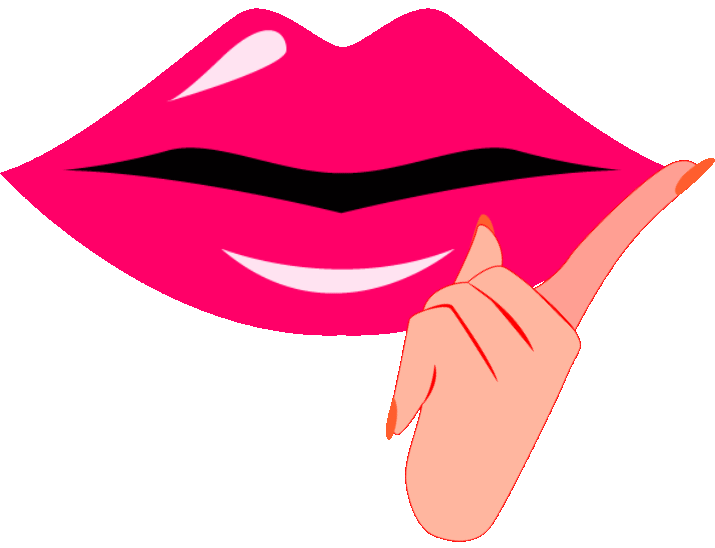 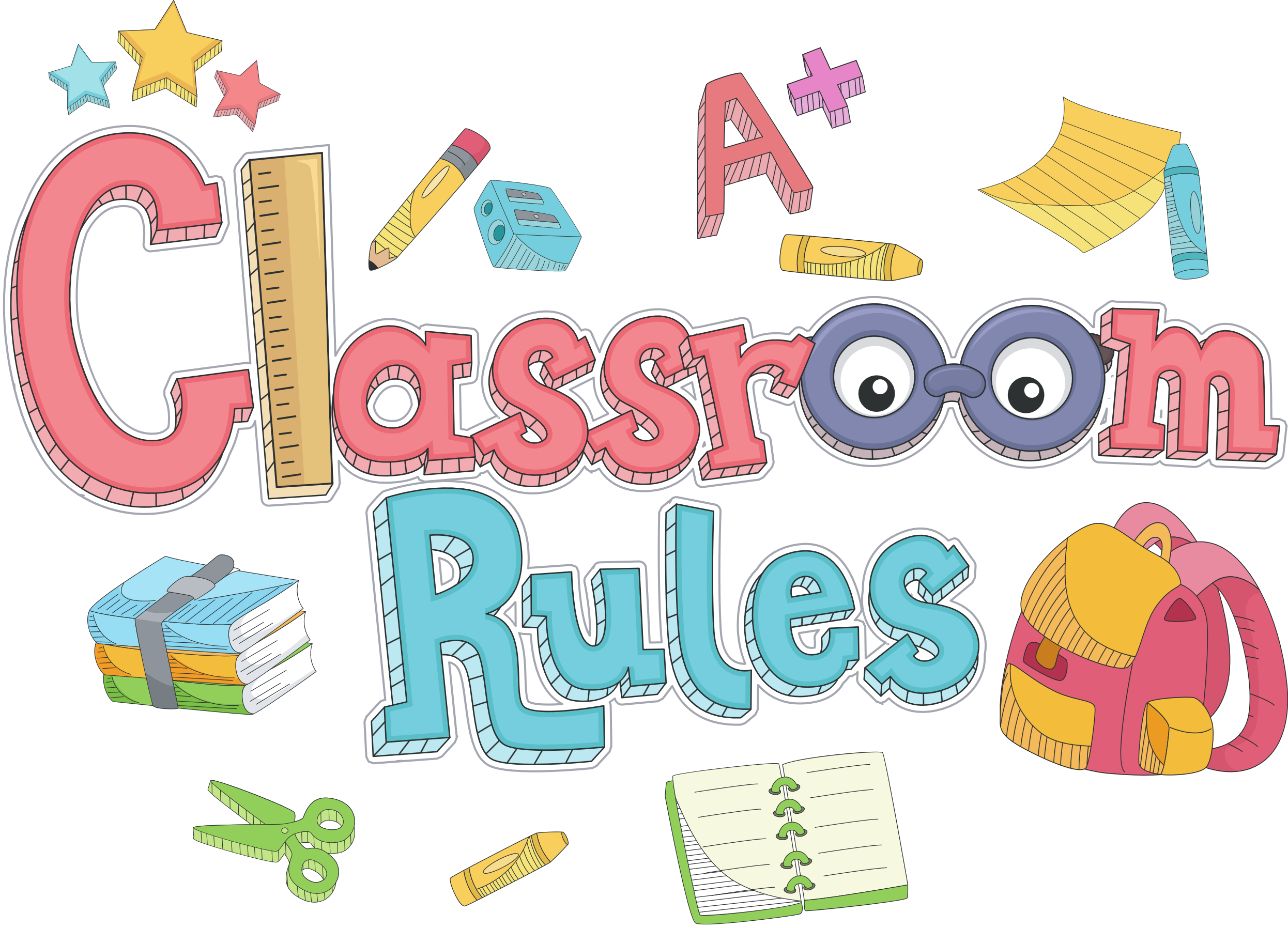 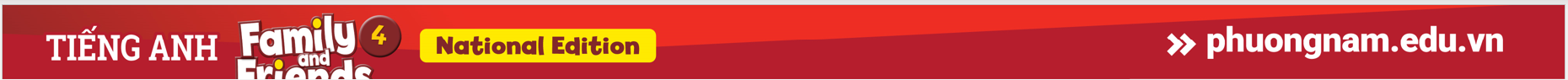 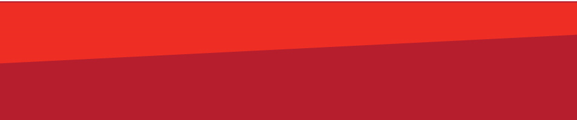 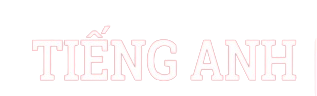 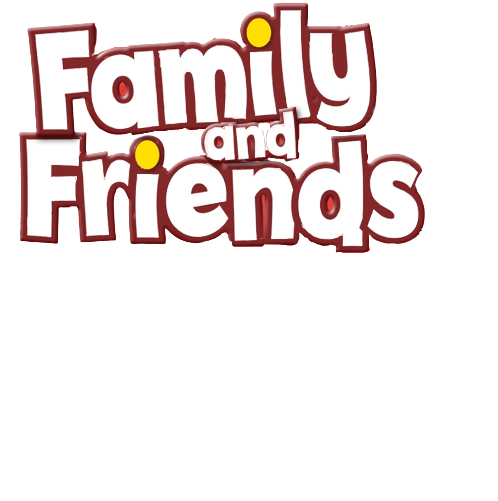 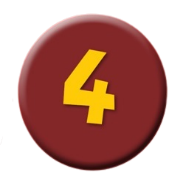 Let’s say Hello!
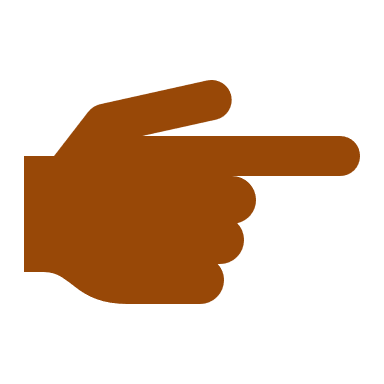 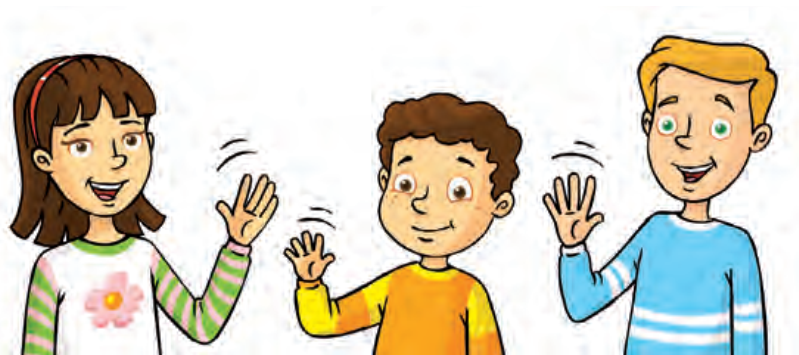 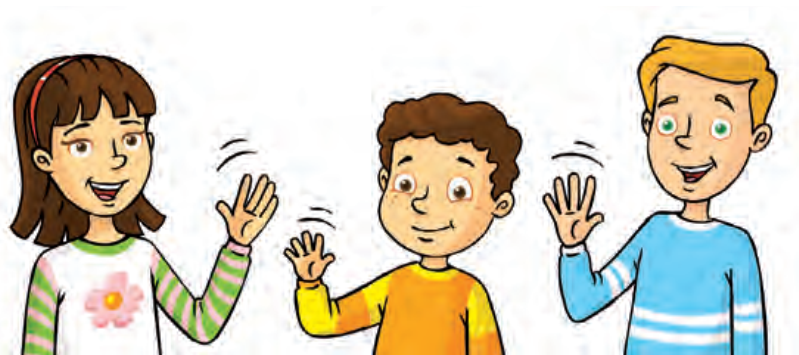 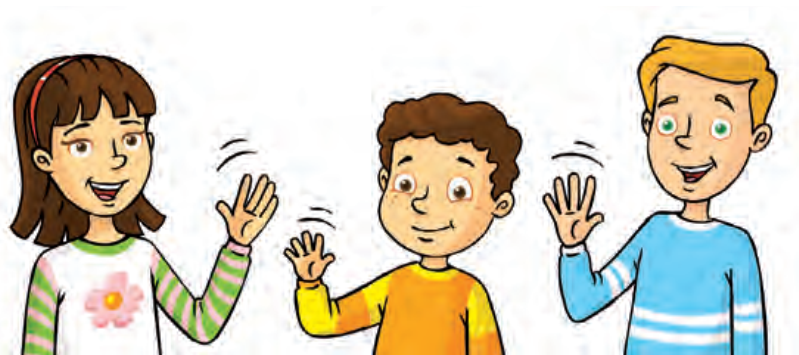 [Speaker Notes: Ask students to sing along the music.]
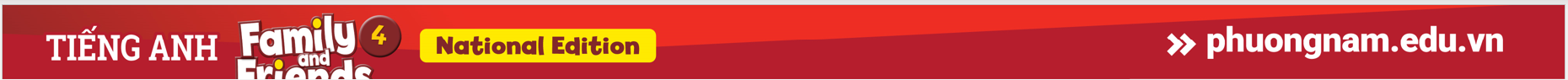 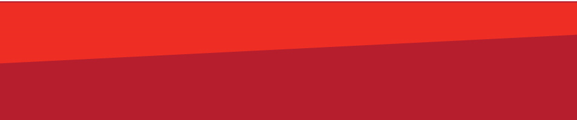 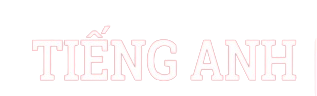 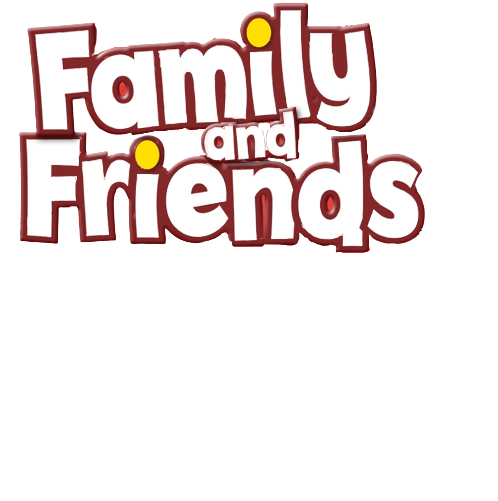 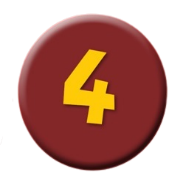 HELLO SONG
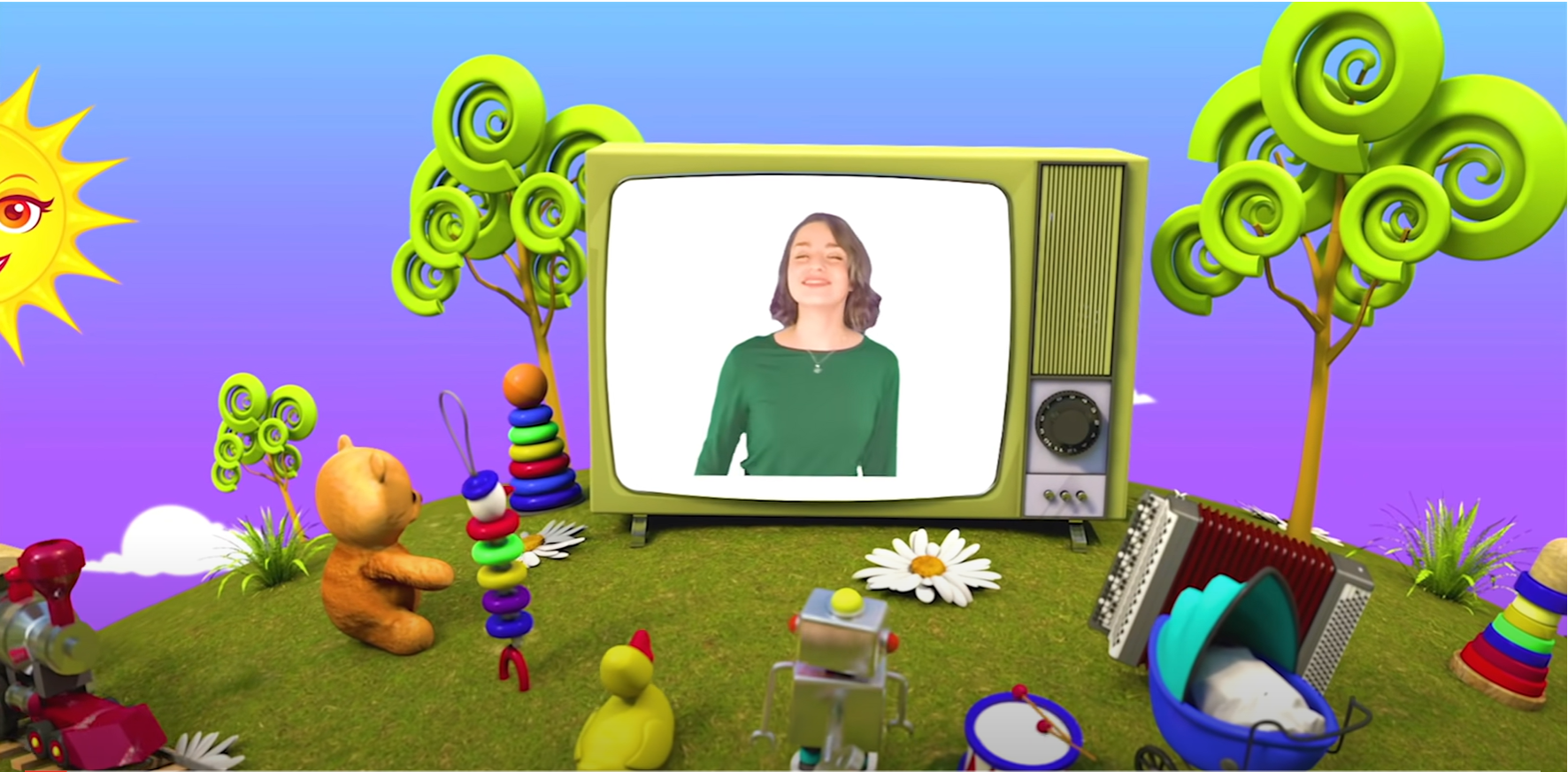 [Speaker Notes: https://www.youtube.com/watch?v=pqDEwPi7vxg]
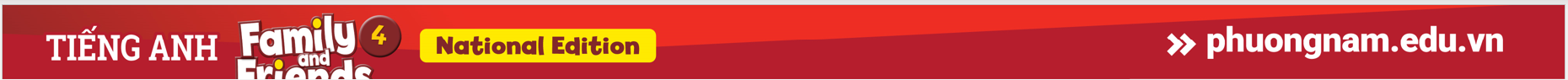 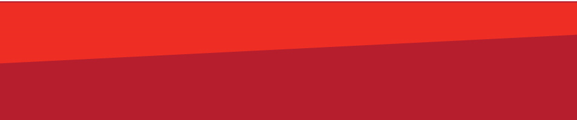 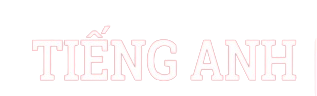 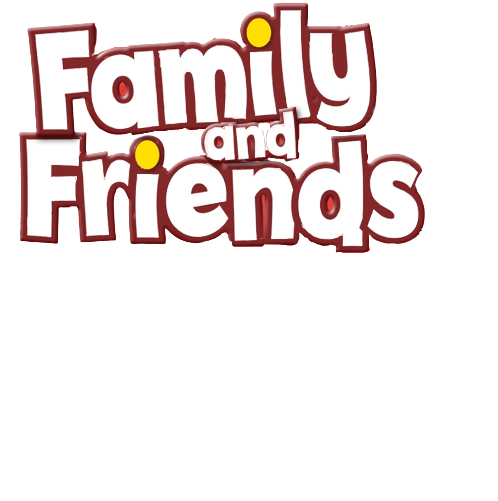 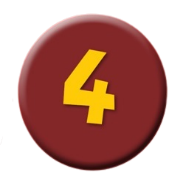 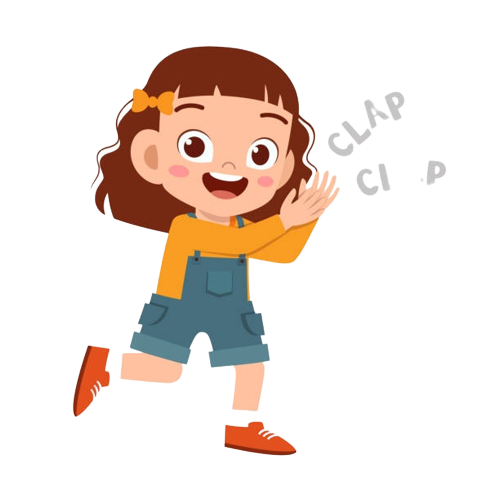 Good job!
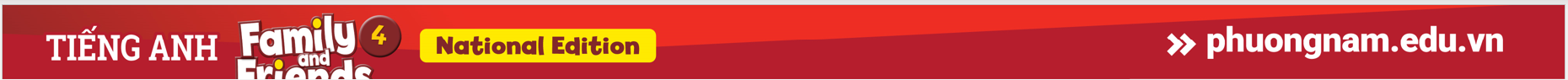 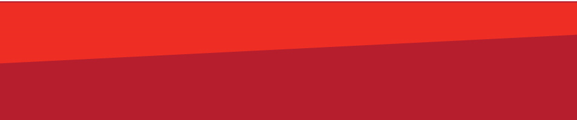 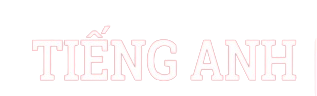 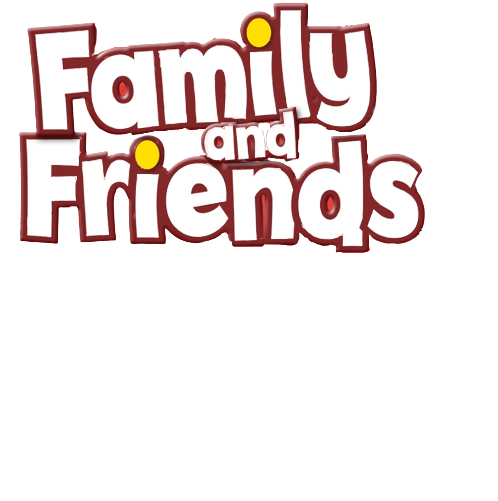 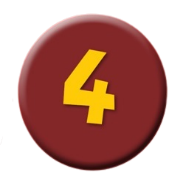 Let’s sing Welcome Song!
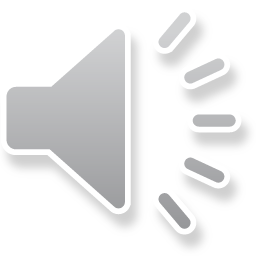 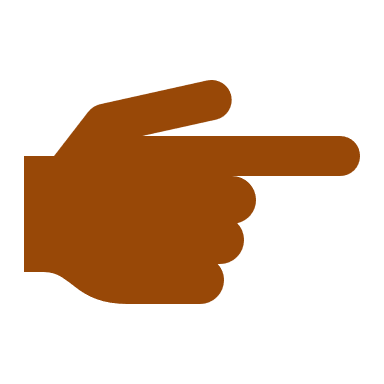 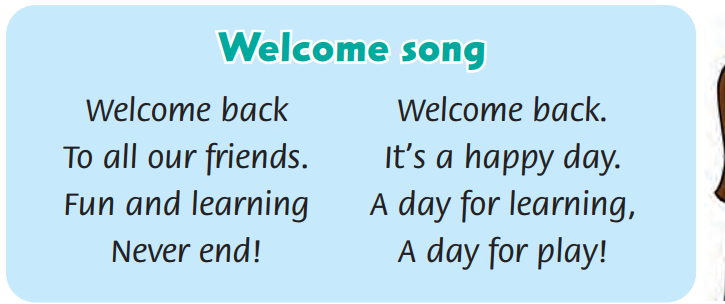 [Speaker Notes: Song Actions
Welcome back to all our friends – wave
Fun and learning never end! – punch the air Welcome back. It’s a happy day. – wave and smile A day for learning, – mime opening a book A day for play! – jump in the air]
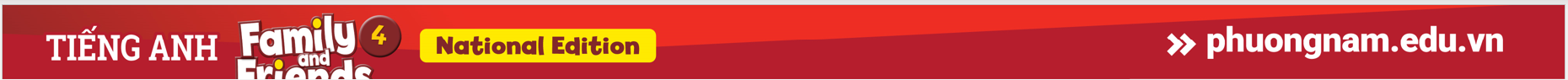 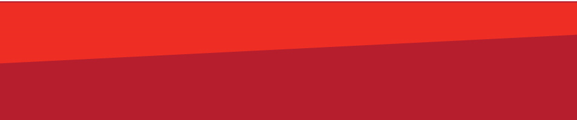 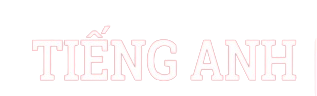 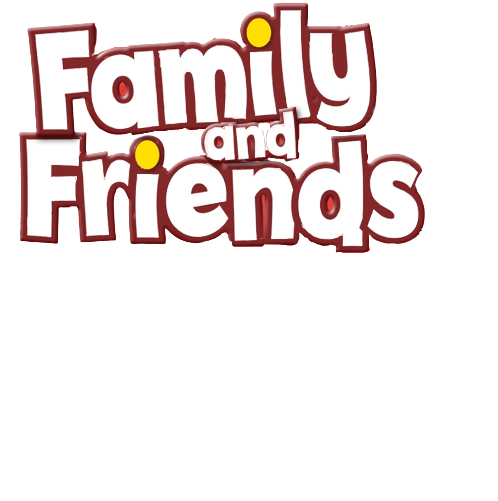 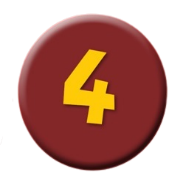 Sing and Do!
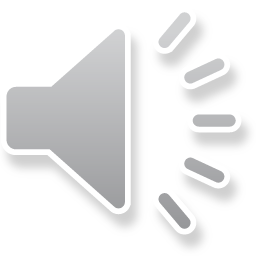 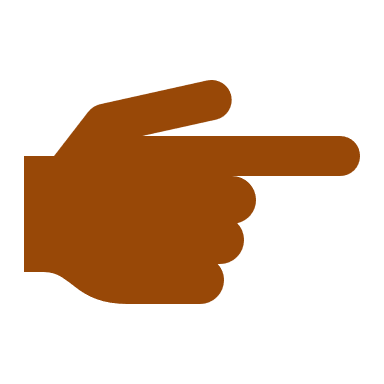 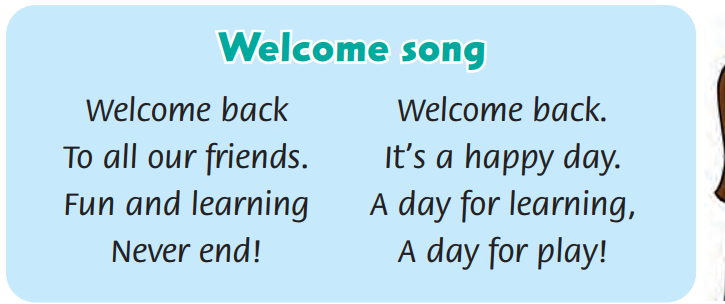 [Speaker Notes: Song Actions
Welcome back to all our friends – wave
Fun and learning never end! – punch the air Welcome back. It’s a happy day. – wave and smile A day for learning, – mime opening a book A day for play! – jump in the air]
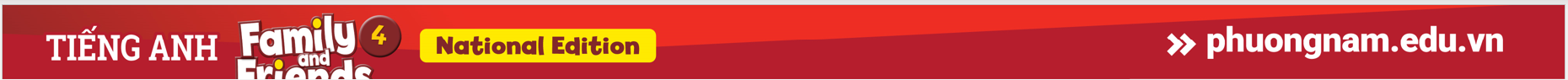 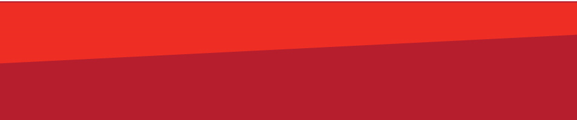 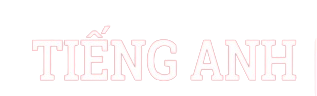 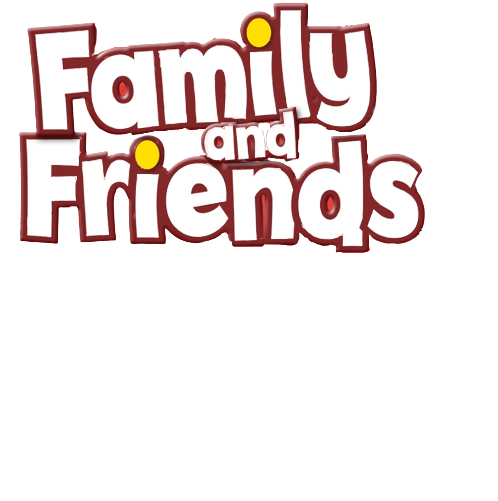 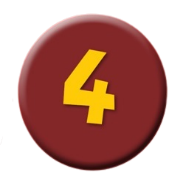 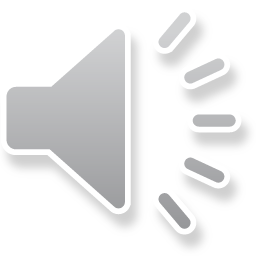 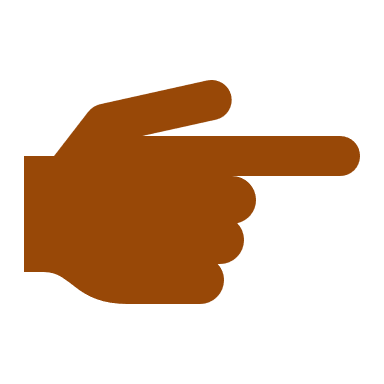 Sing and Do in groups.
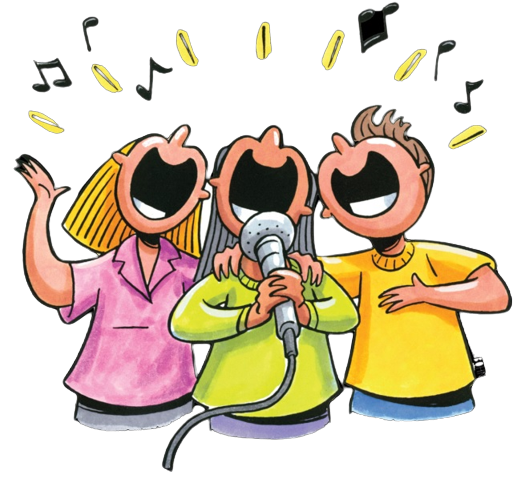 [Speaker Notes: Ask students to sing in groups.]
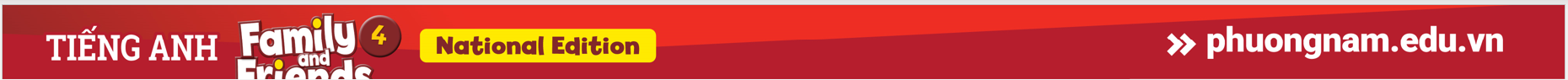 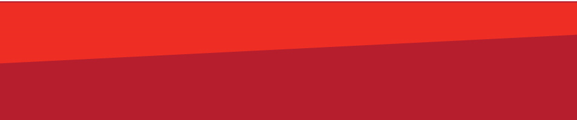 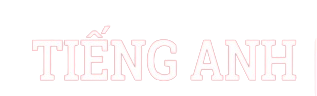 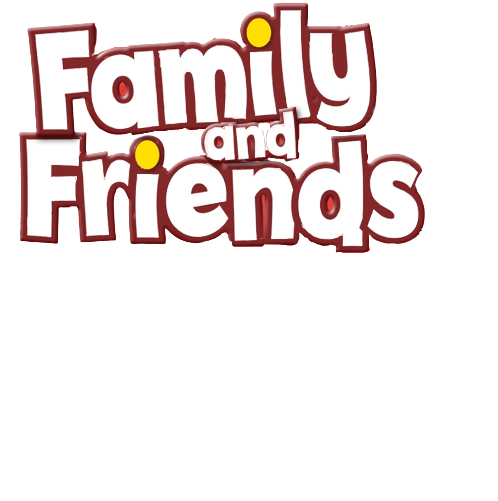 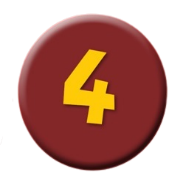 Live on Stage
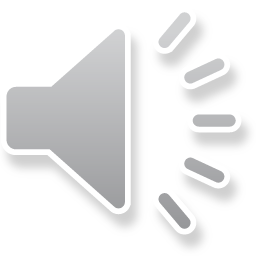 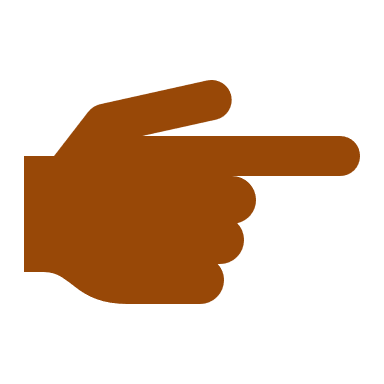 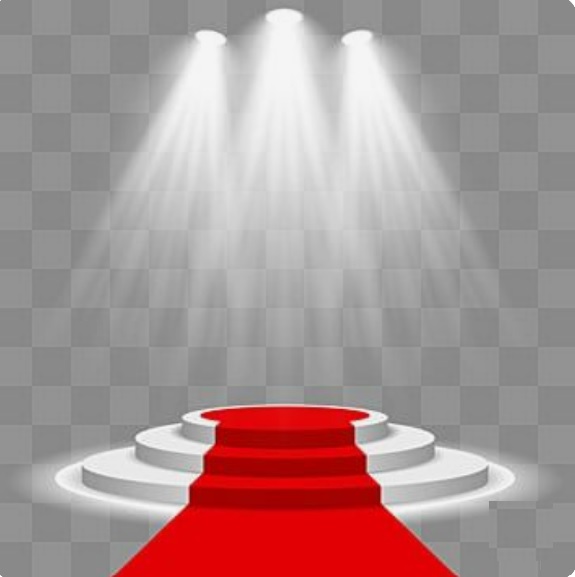 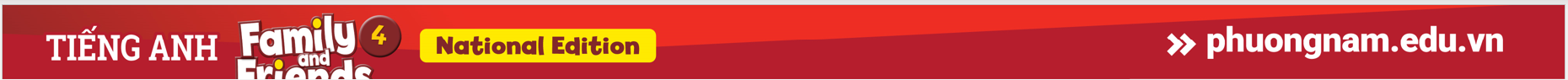 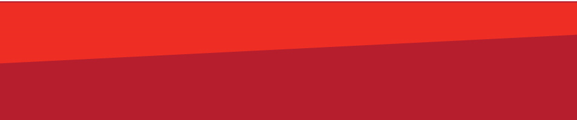 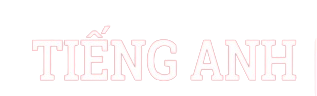 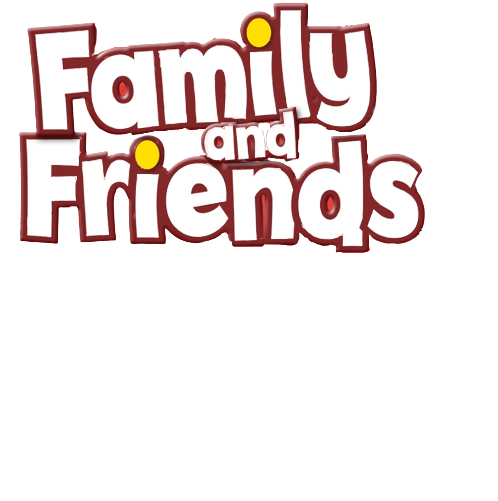 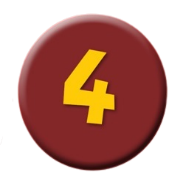 Look and Answer.
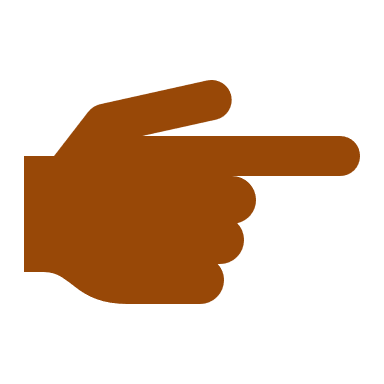 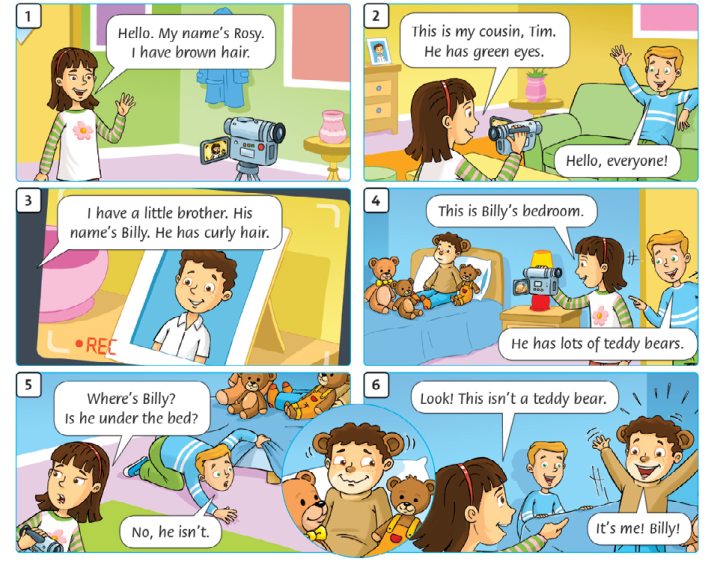 What’s happening in the story?
What is Rosy’s video about?
What’s on Billy’s bed?
Is Billy in his bedroom?
[Speaker Notes: Ask students to open their books, look at the pictures and answer the questions.]
4
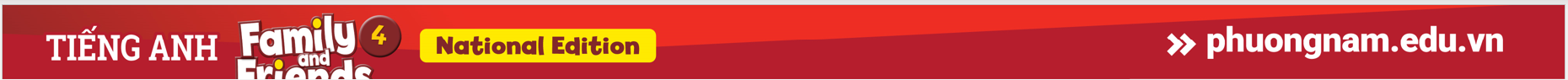 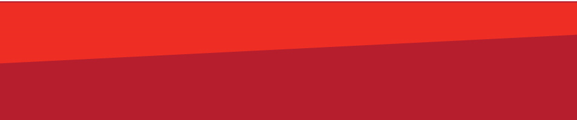 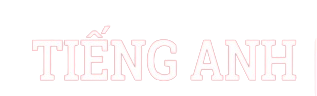 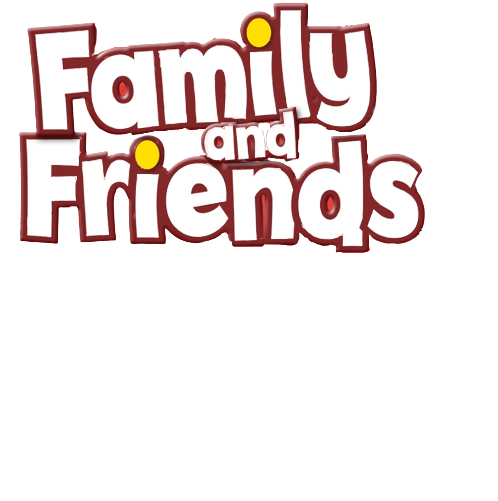 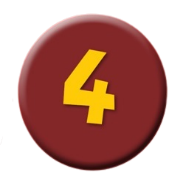 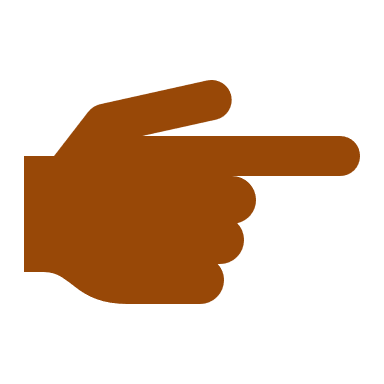 Listen 
and 
Point.
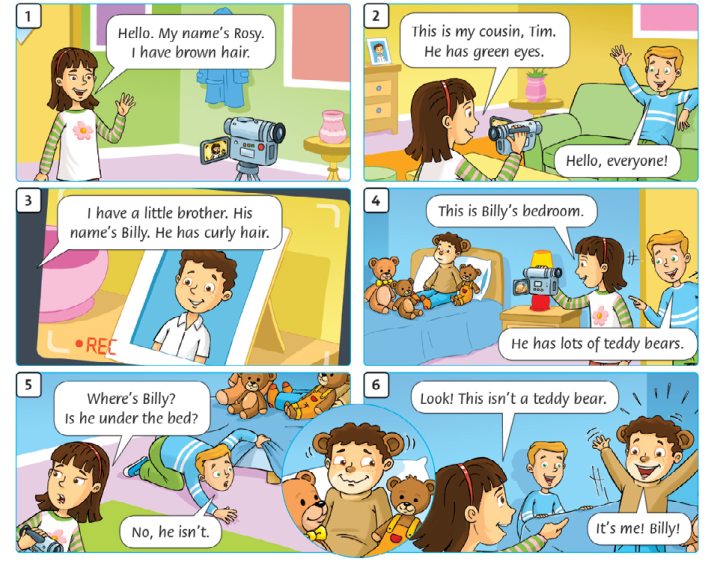 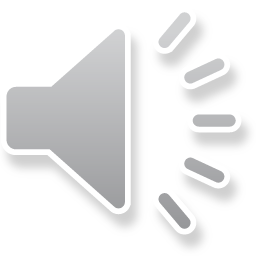 [Speaker Notes: Ask children to turn to the story on page 4 of their books.]
4
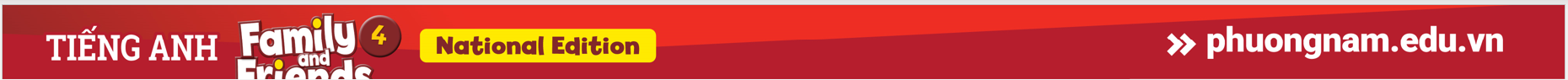 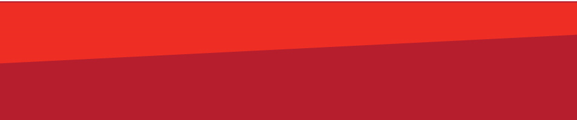 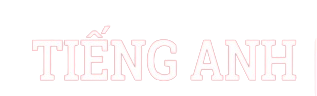 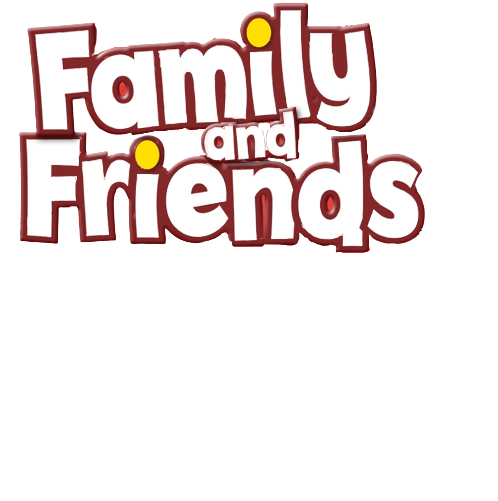 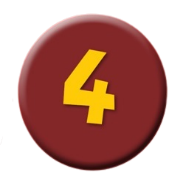 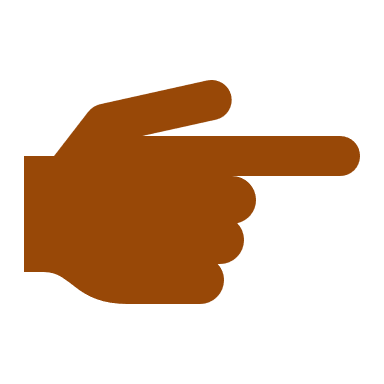 Listen 
and 
Repeat.
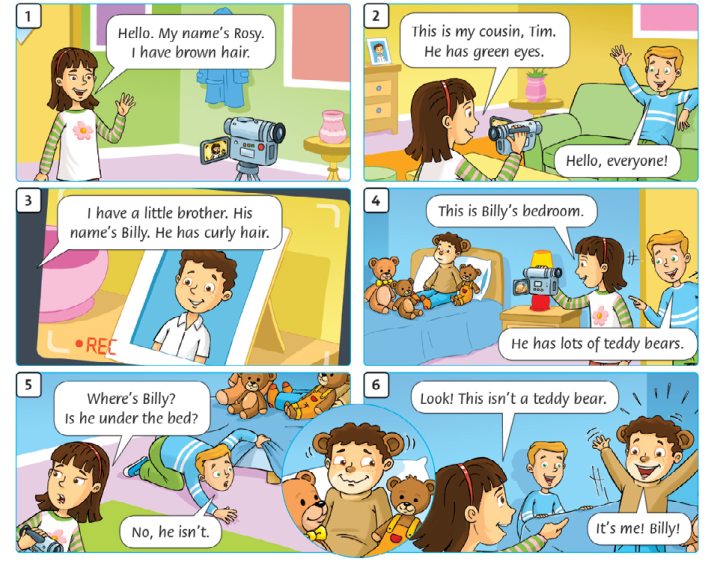 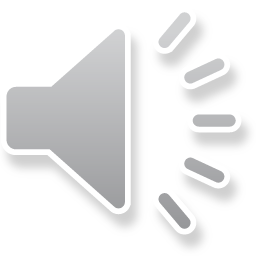 [Speaker Notes: Play Track 2, pausing for children to repeat each line.]
4
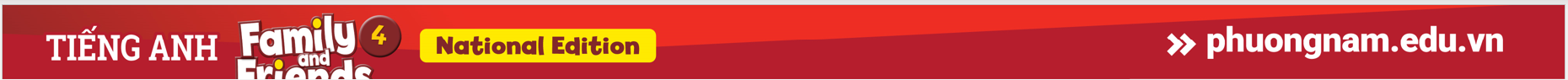 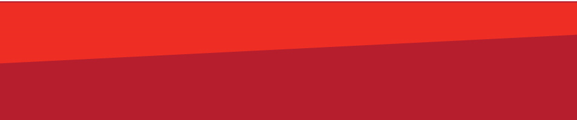 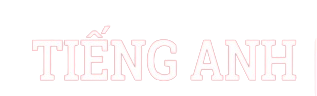 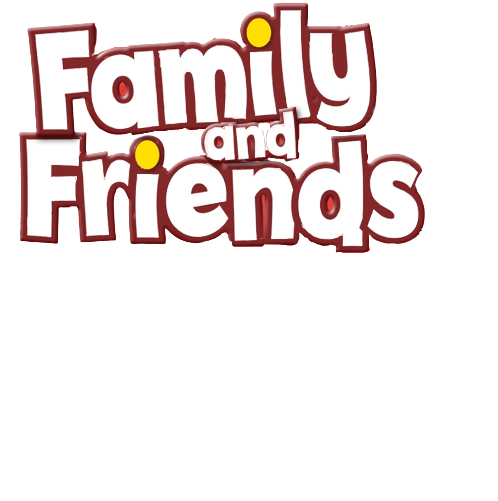 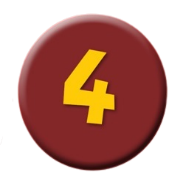 Listen and Do the actions.
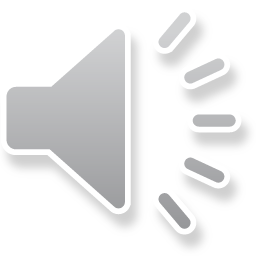 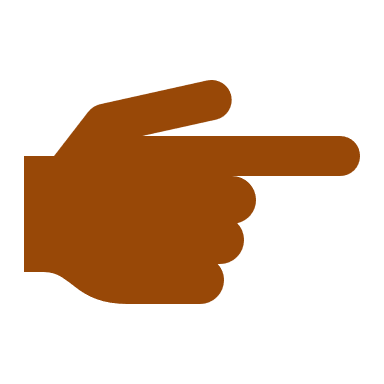 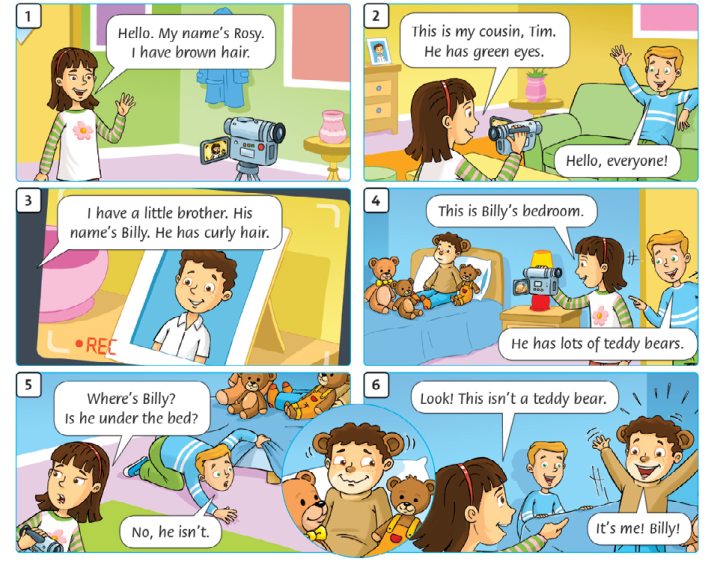 [Speaker Notes: As a class, decide on actions for the story. Play the recording again for children to mime the actions as they listen. 
Story actions
Picture 1: Rosy waves to her video camera.
Picture 2: Rosy holds the camera up to film Tim. Tim waves. Picture 3: Rosy holds the camera low to film Billy’s photo. Picture 4: Rosy and Tim walk into Billy’s bedroom, filming. Picture 5: Tim bends down to look under the bed. Rosy looks around for Billy, while Billy “hides” on the bed.
Picture 6: Billy jumps up with a big smile. Rosy and Tim are happy and surprised.]
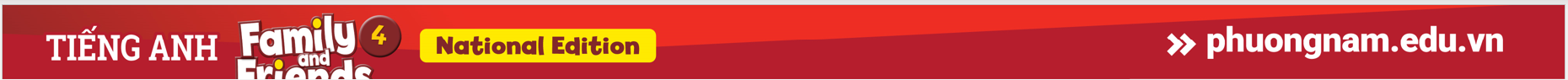 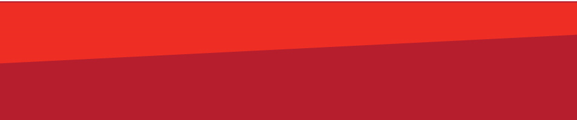 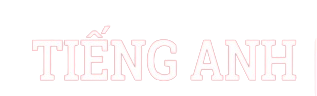 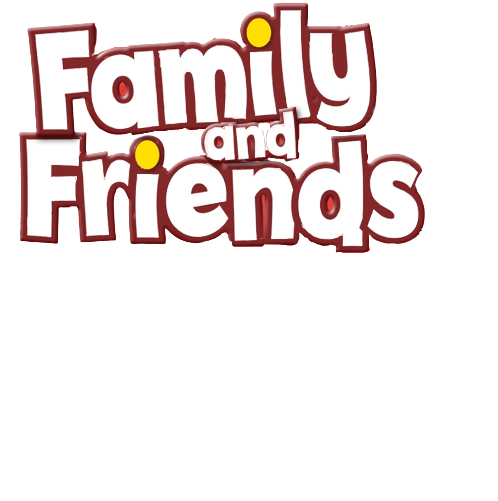 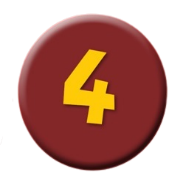 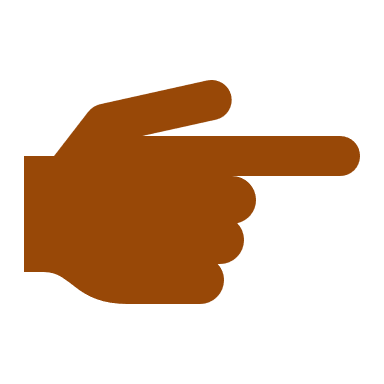 Story Actions
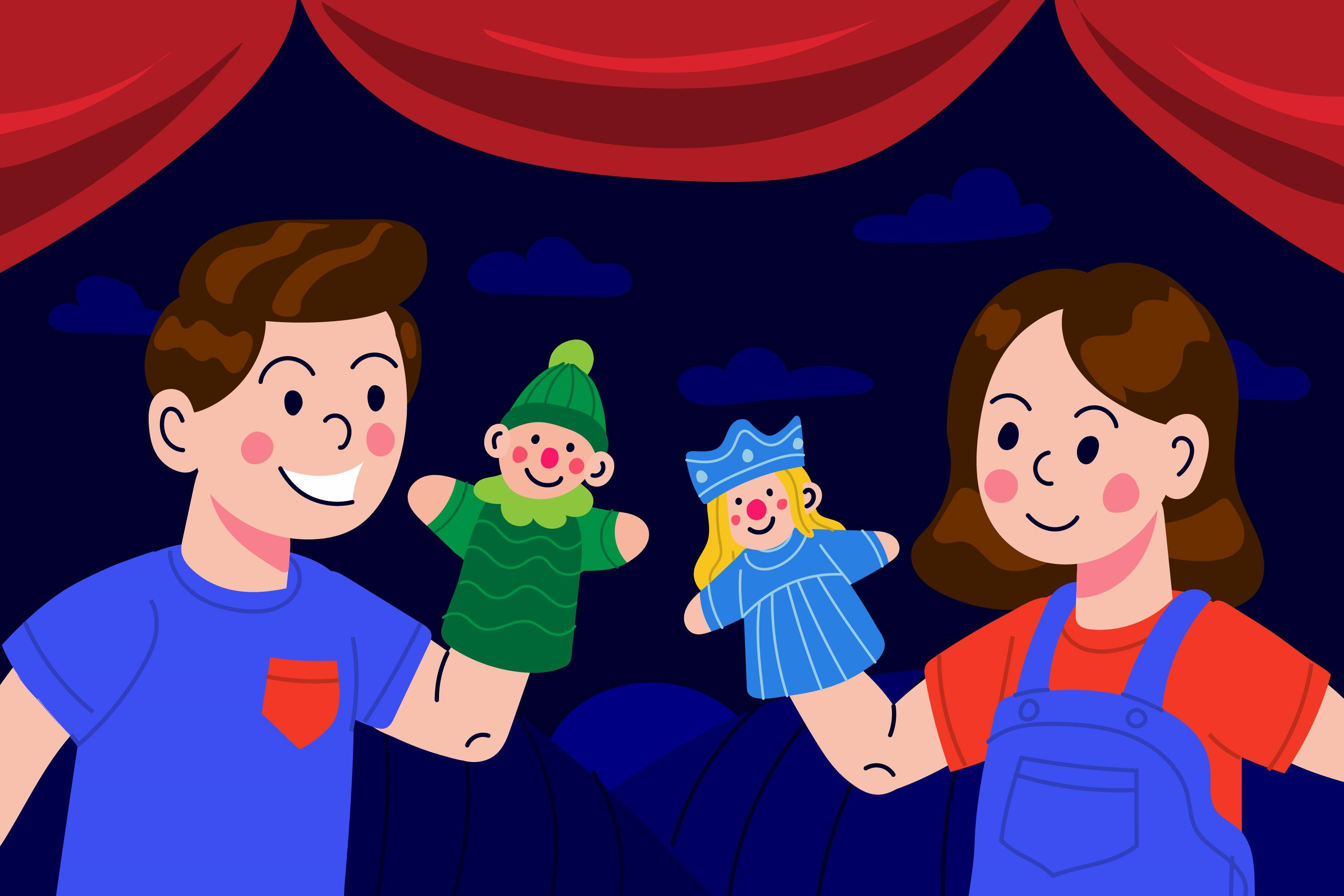 [Speaker Notes: Put the class into groups of three to play Rosy, Tim, and Billy. If the class doesn’t divide exactly, some children can act out two parts. They practice acting out the story in their groups.]
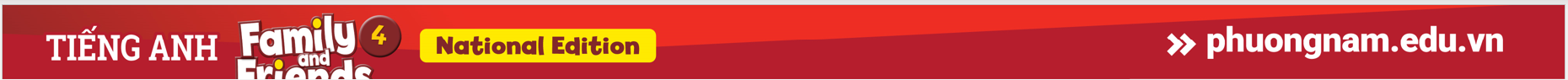 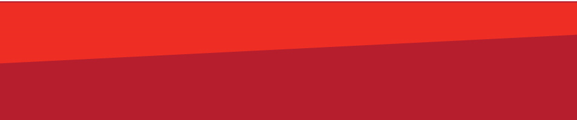 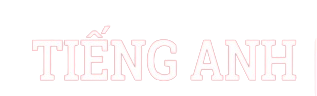 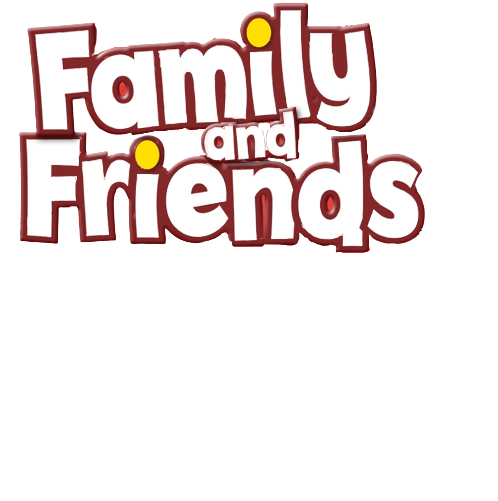 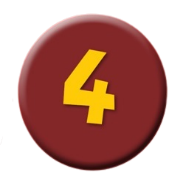 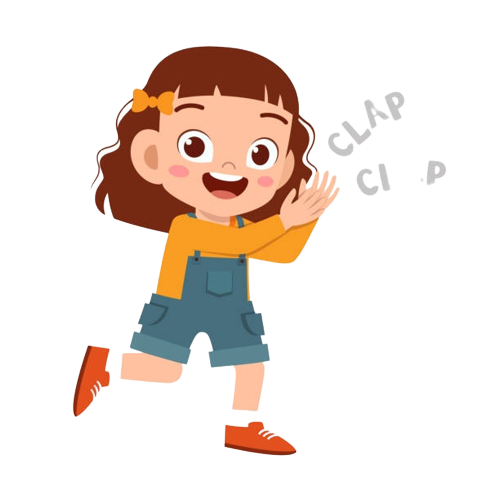 Good job!
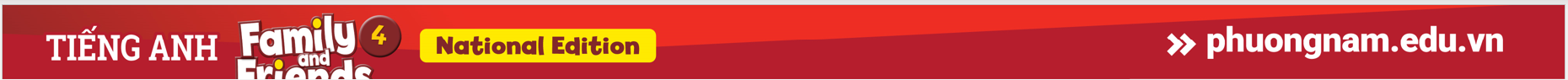 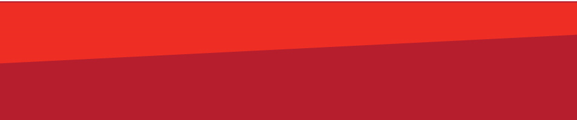 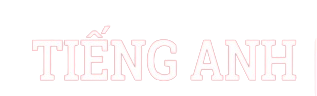 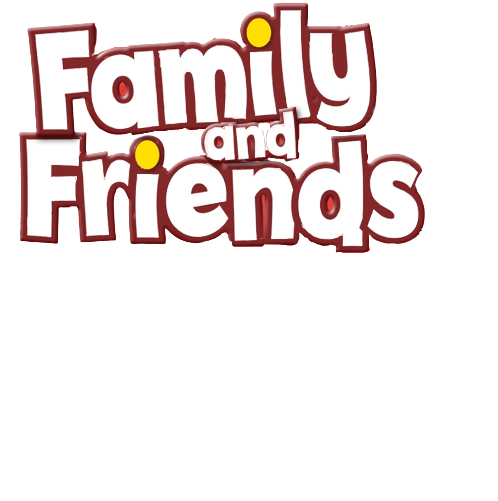 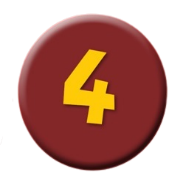 GAME: Snap!
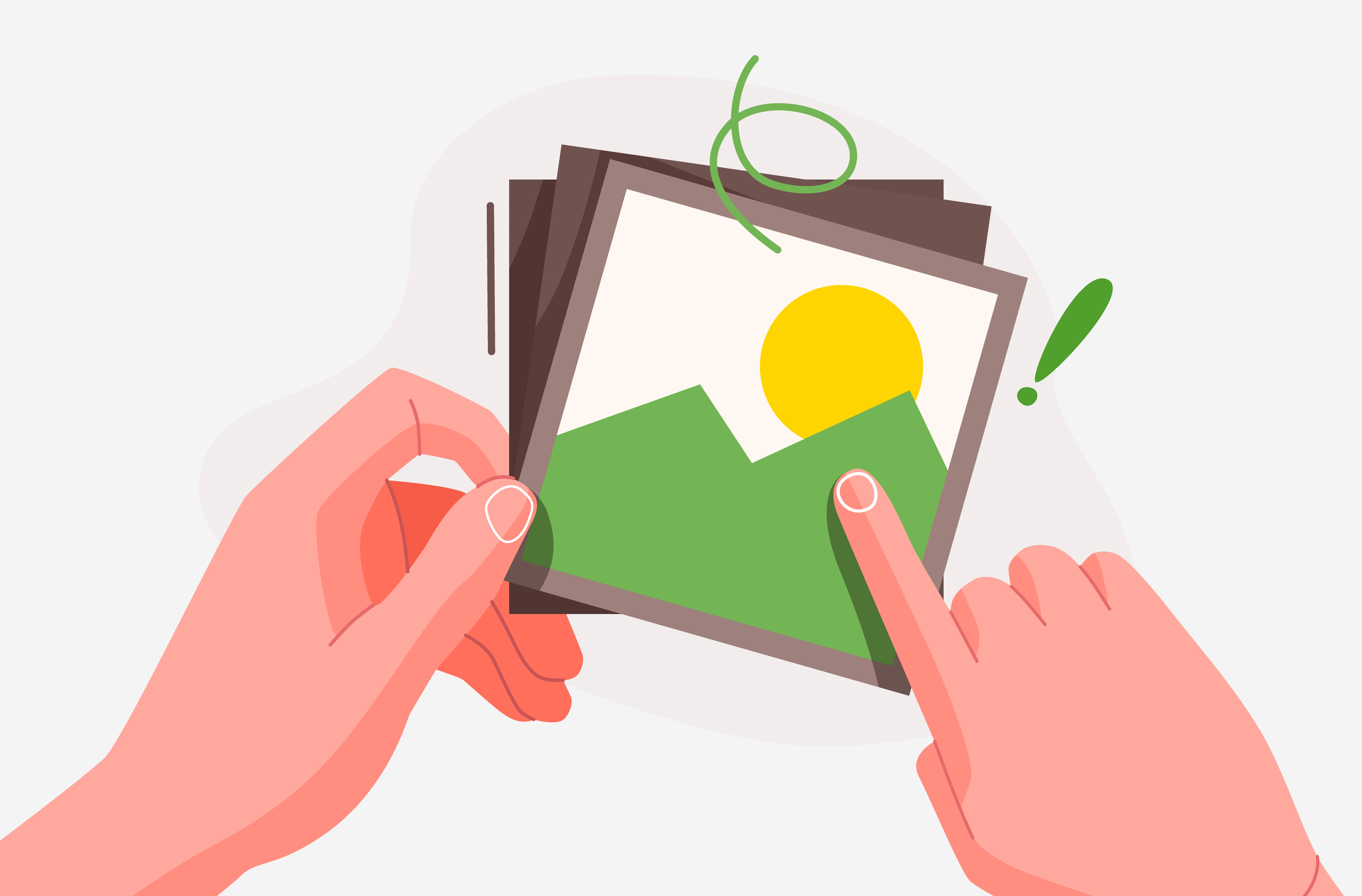 [Speaker Notes: Ask two students to share one book. Listen to the teacher and try to snap the correct ones ad fast as they can, they shout them out.]
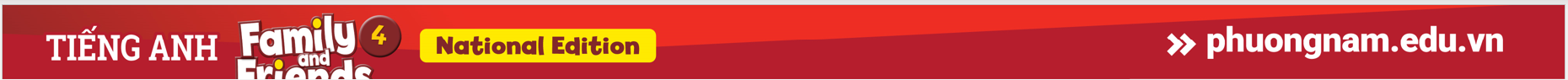 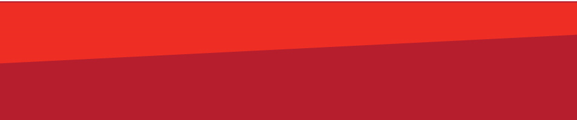 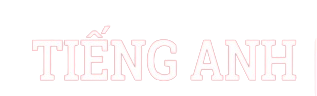 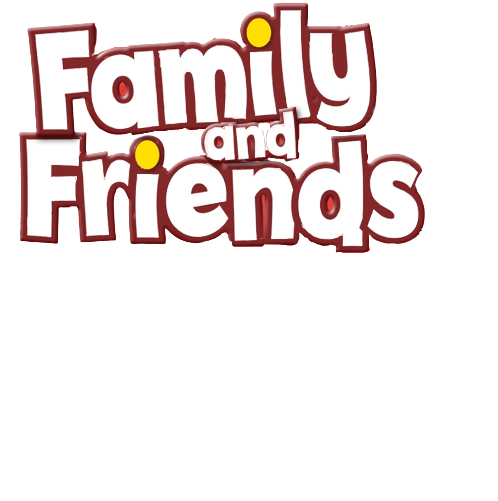 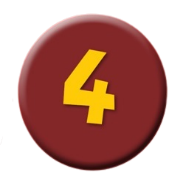 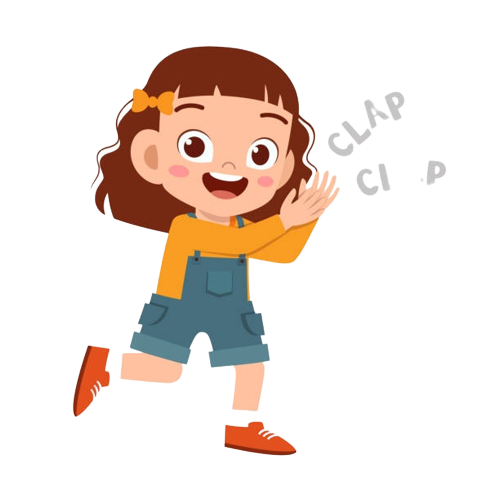 Good job!
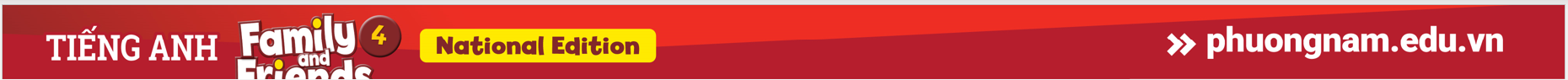 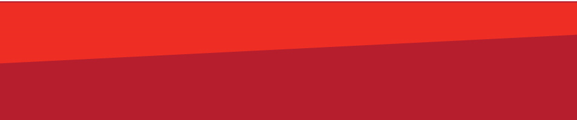 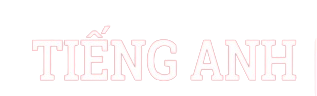 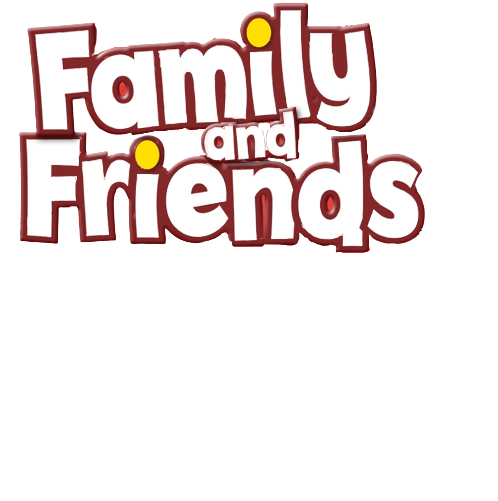 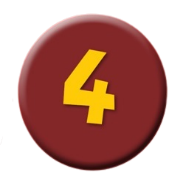 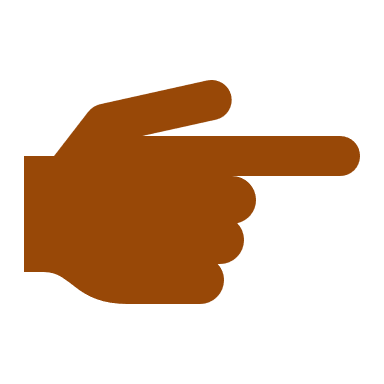 Homework
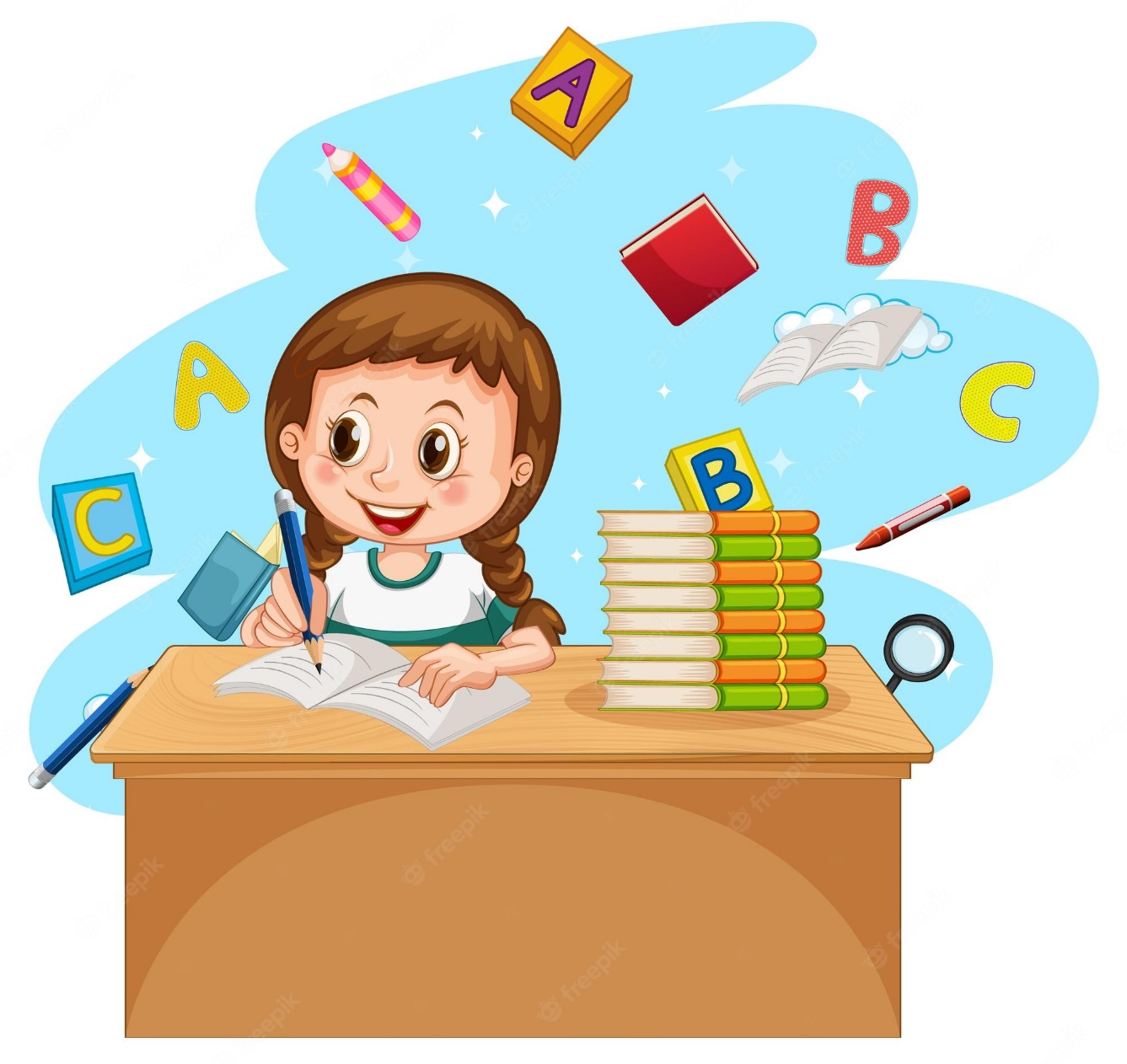 Do the exercises in Workbook p.4.
Prepare for the next lesson 
    (Starter Unit - Lesson 2).
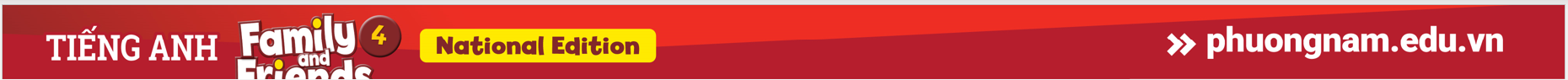 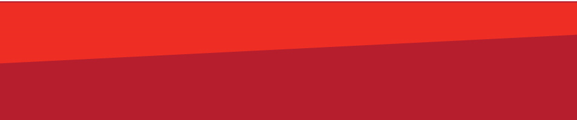 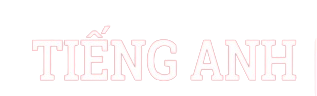 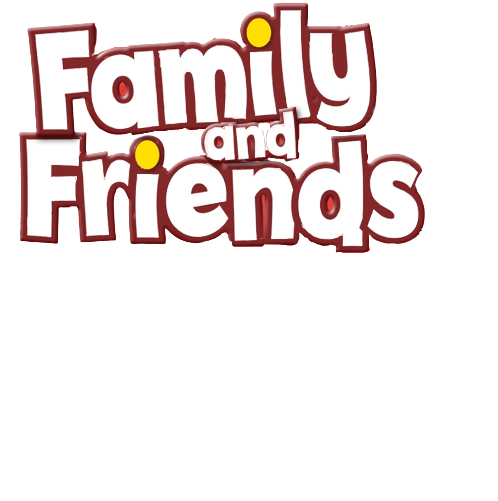 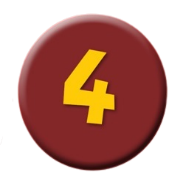 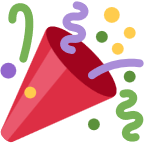 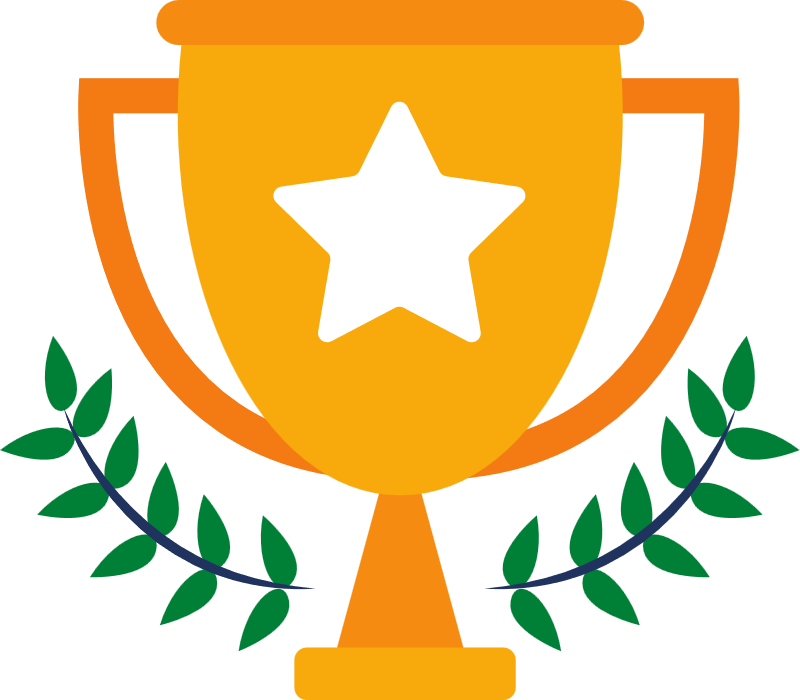 Our Winners!
Peter
Eric
Julie
[Speaker Notes: Replace photos and names with your students’ information.]
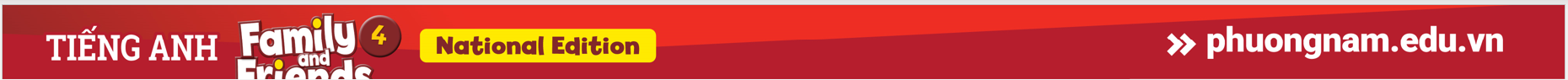 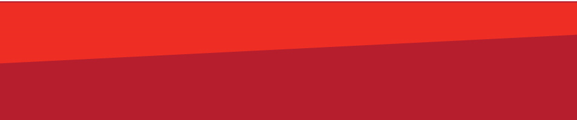 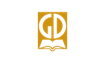 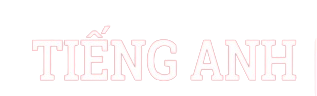 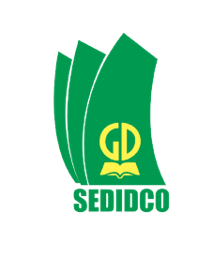 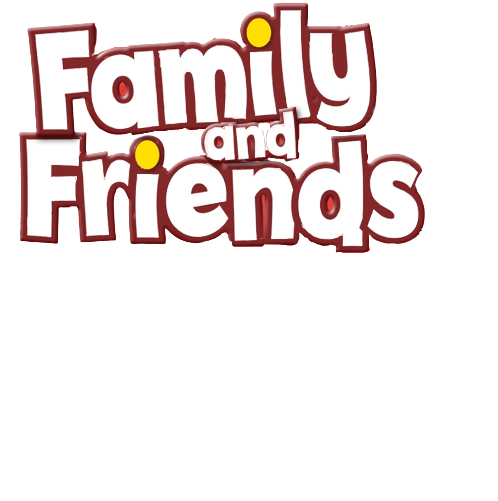 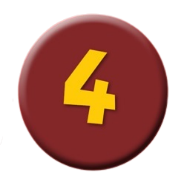 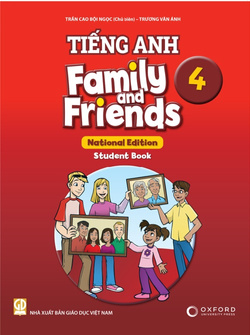 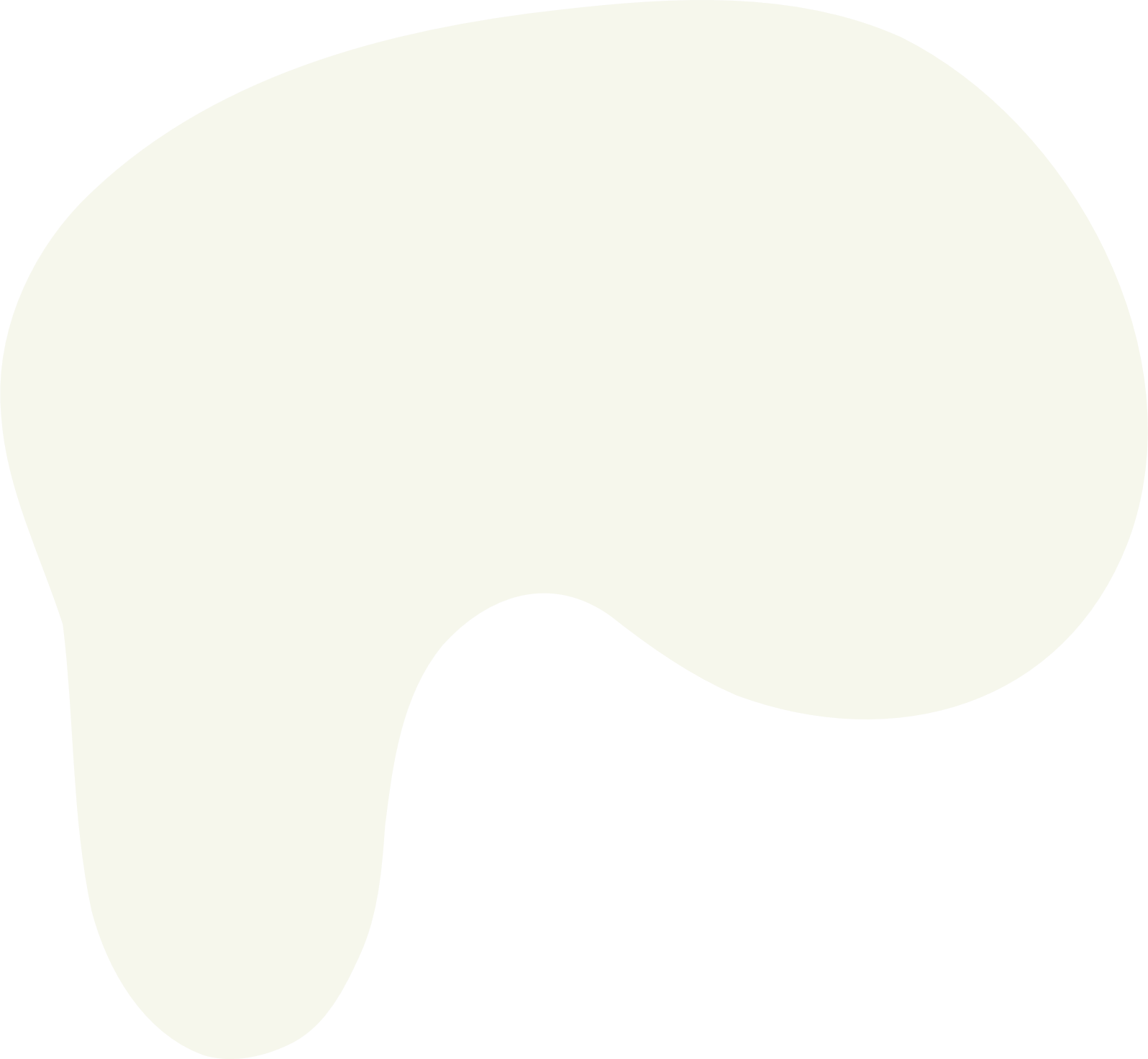 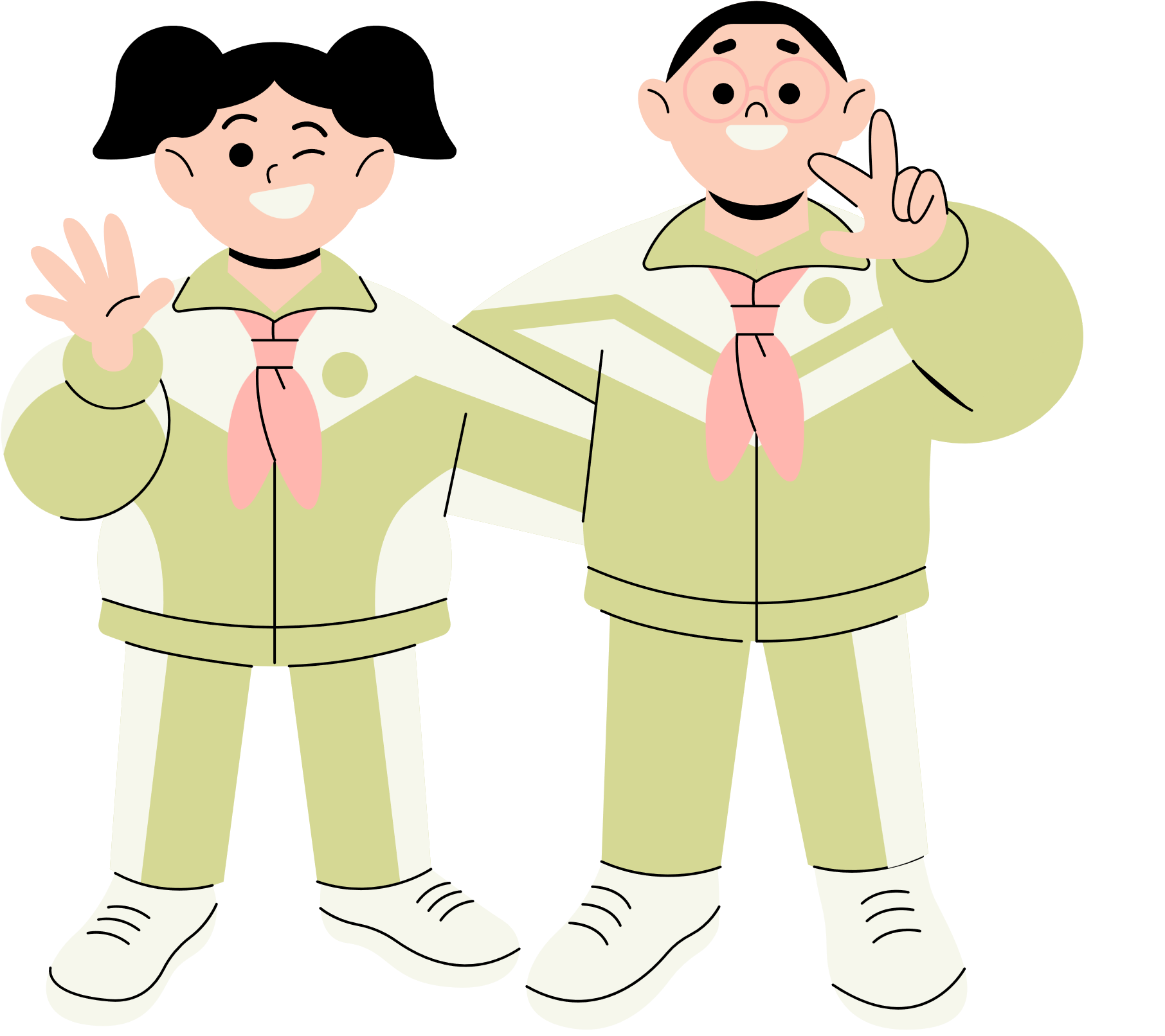 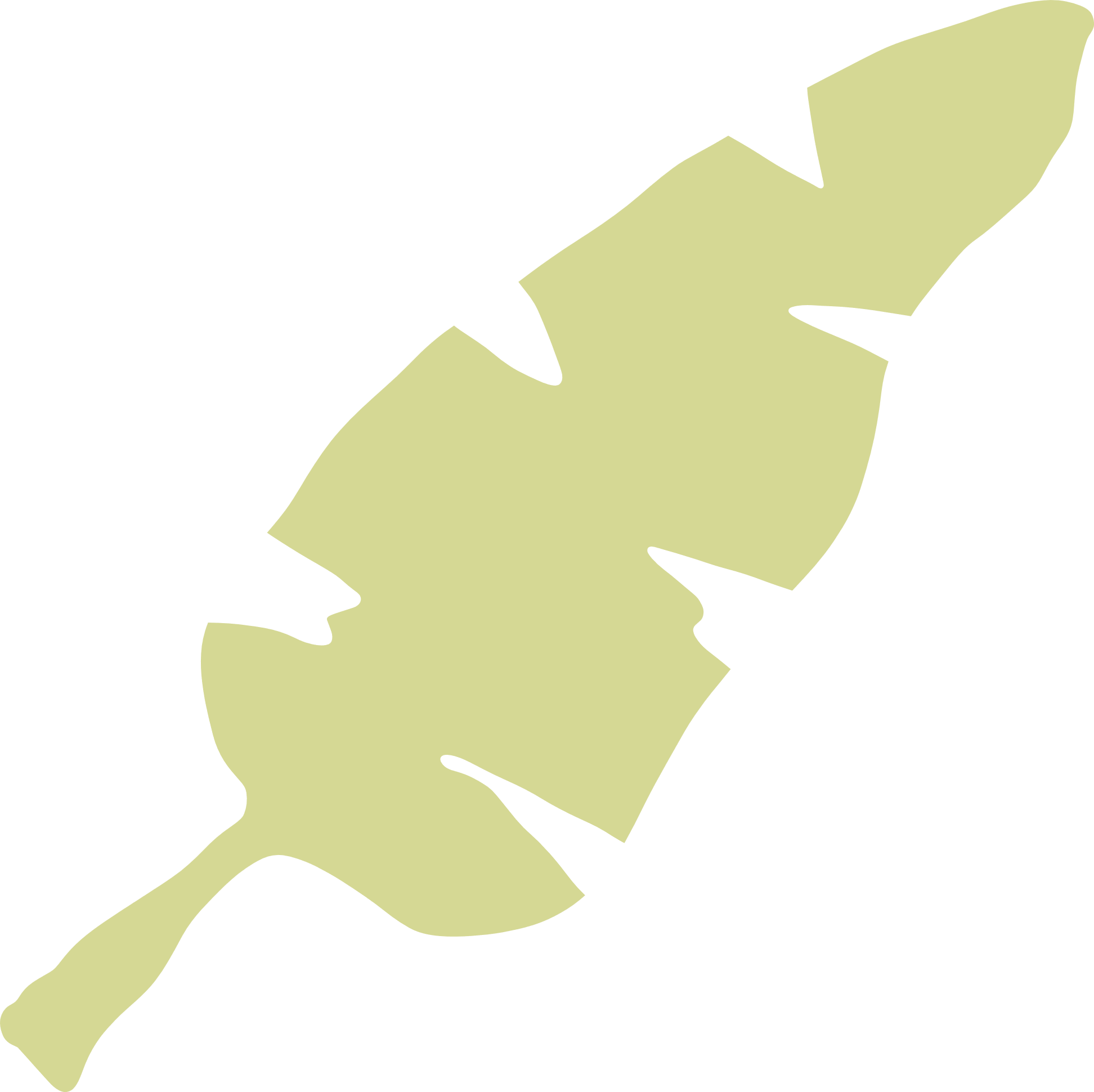 Thank You!
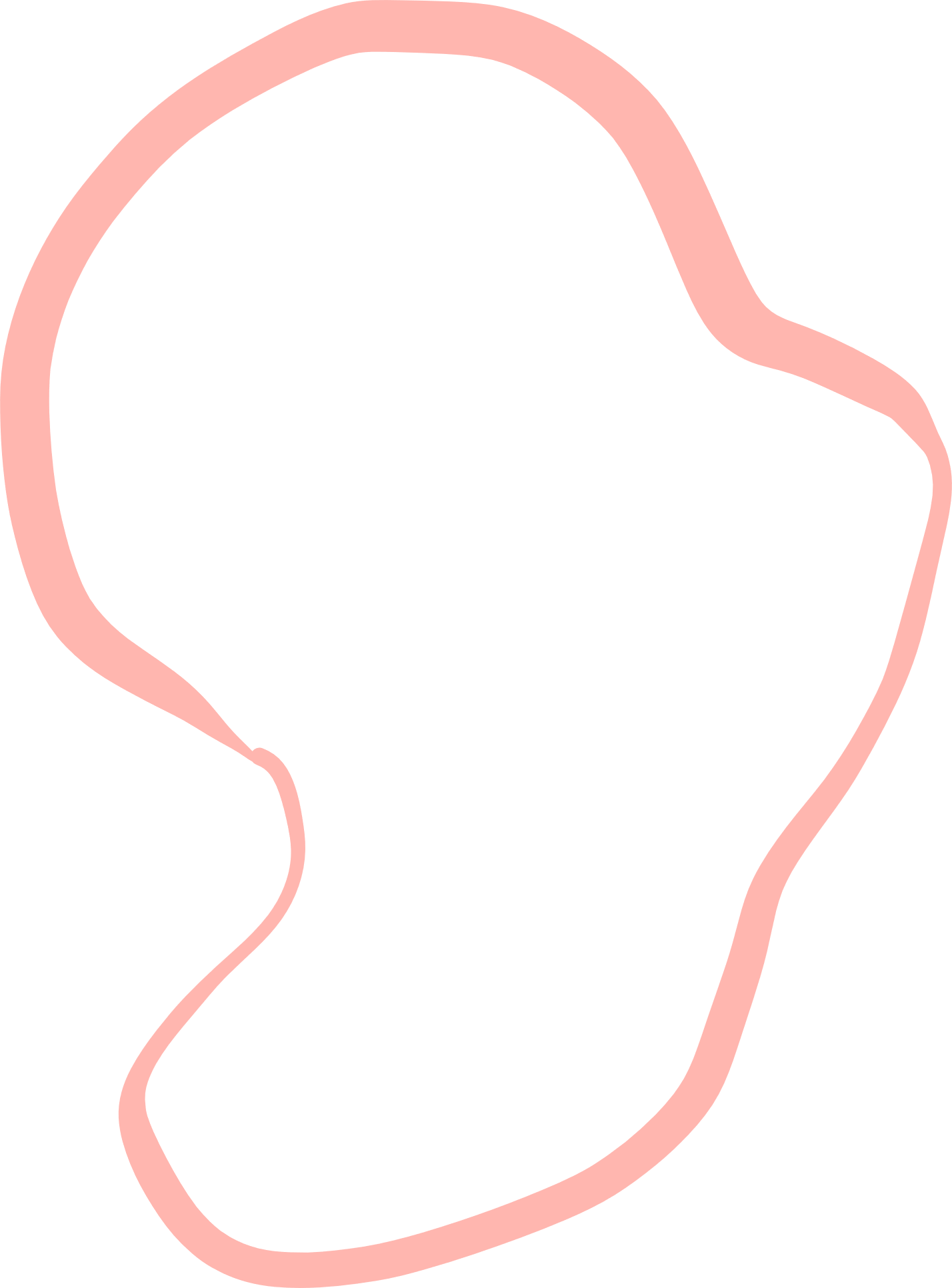 See You Next Time.
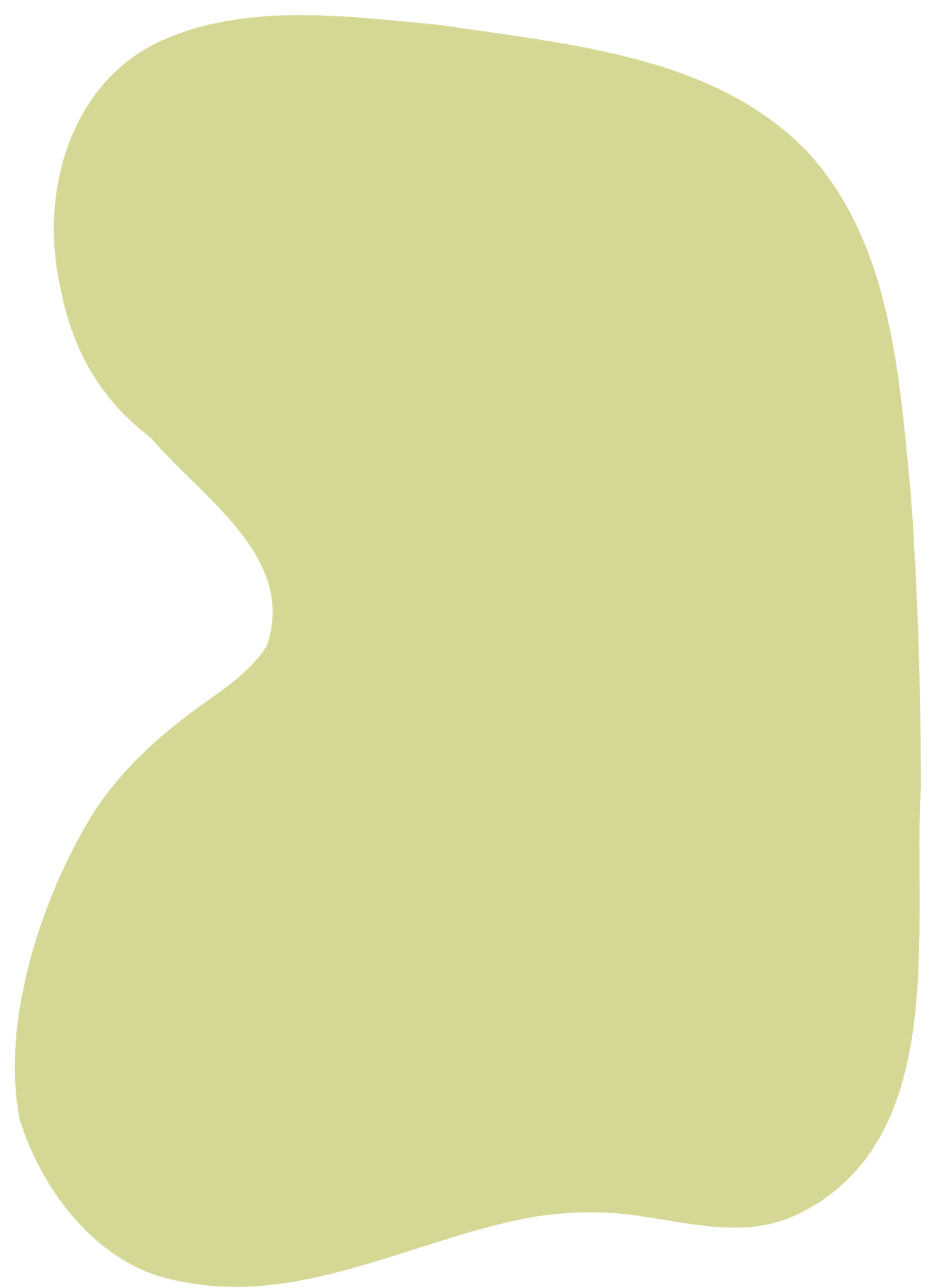 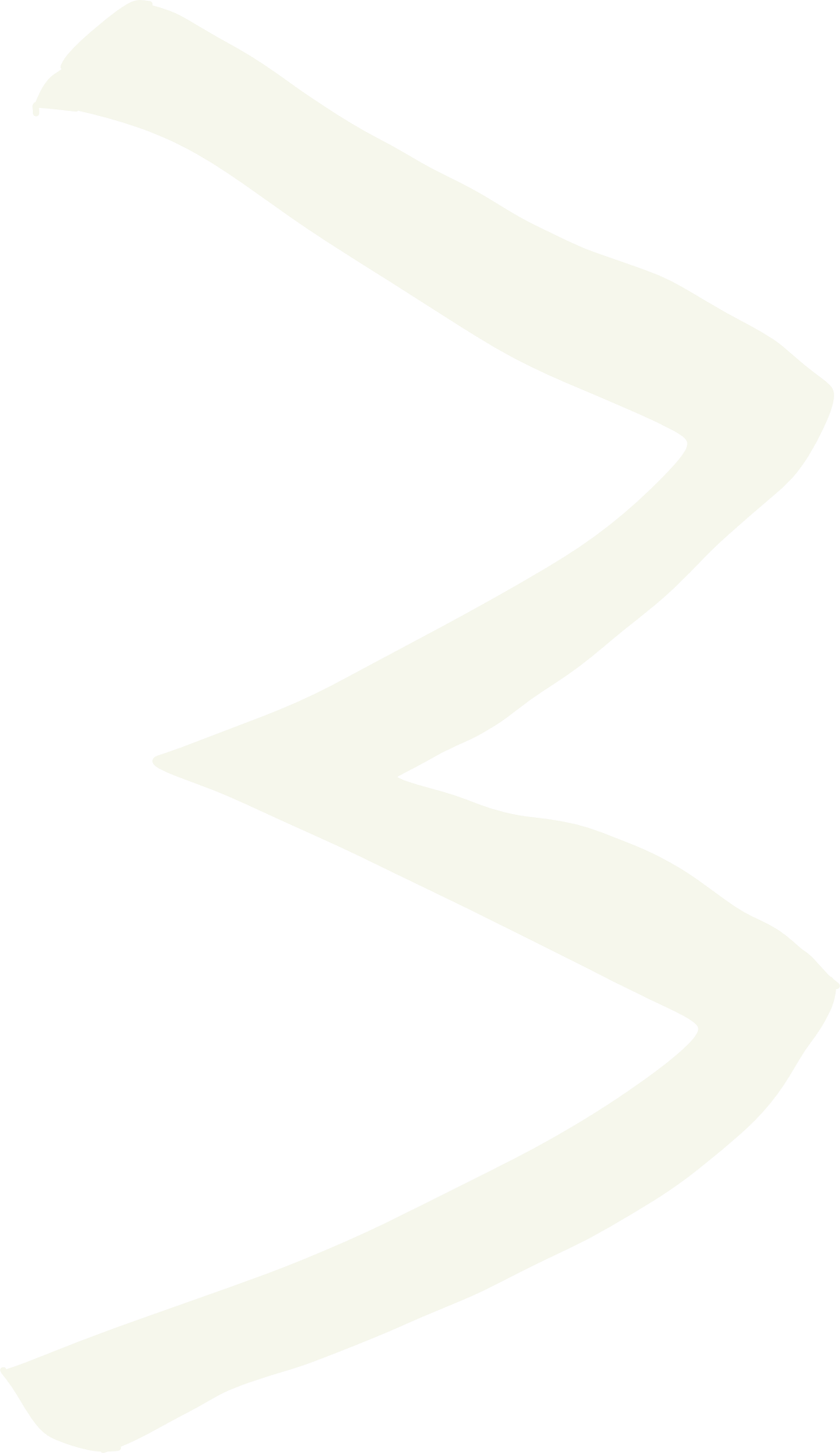 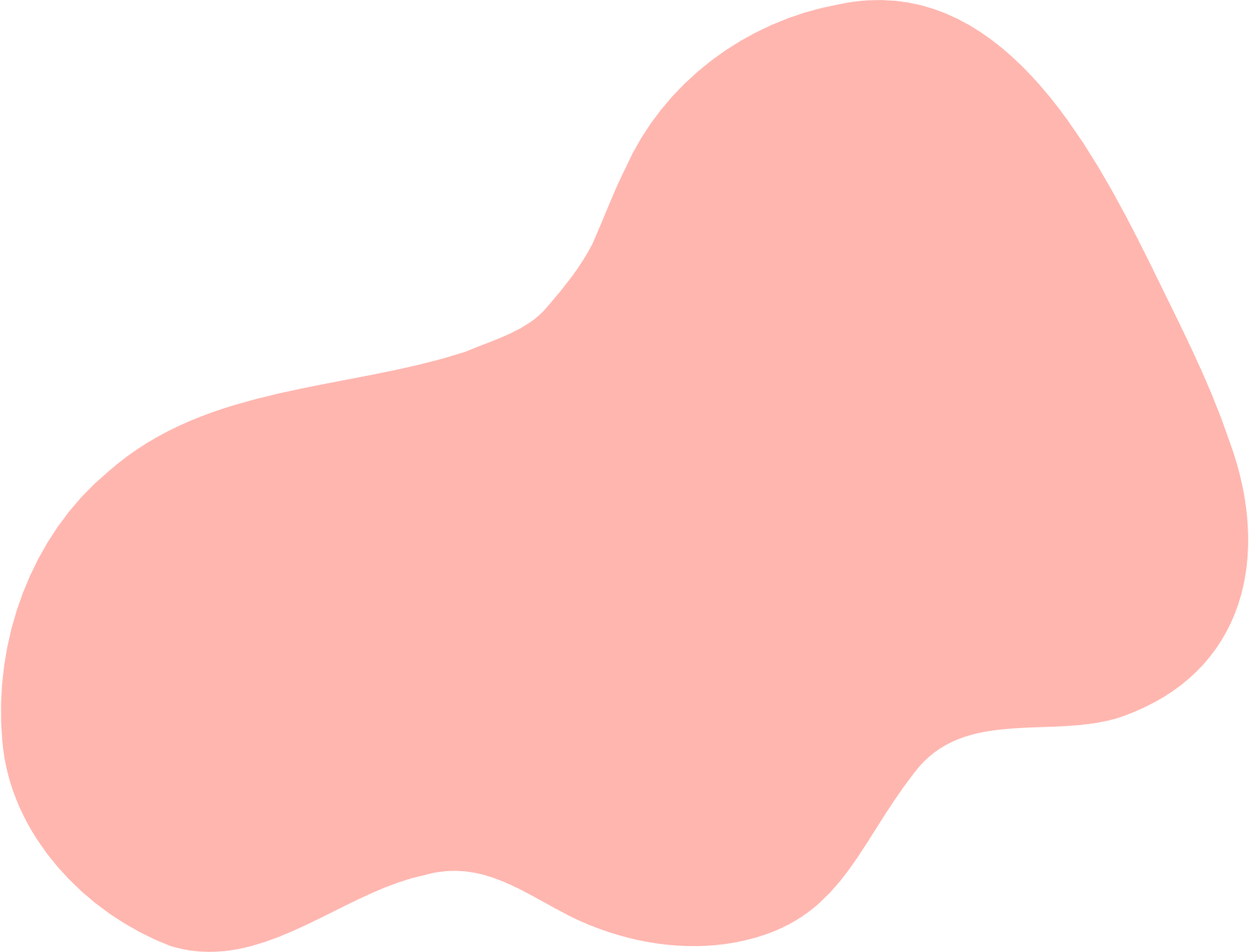 [Speaker Notes: https://www.youtube.com/watch?v=SRyFiVeNjWs]